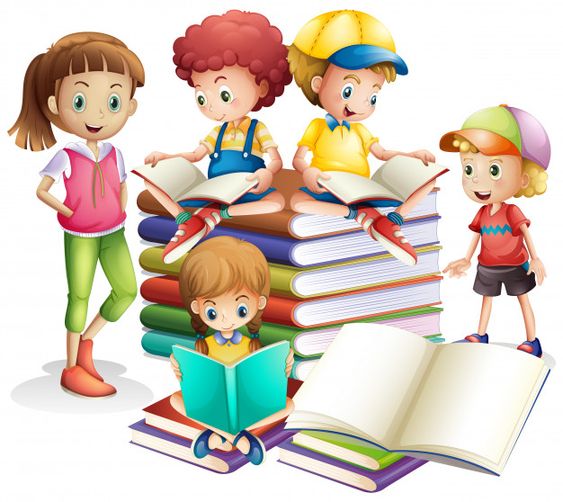 Ознайомлення з букварем. Слова, які відповідають 
на питання ЩО?
Тема для спілкування: Правила поведінки на уроці. Навчальне приладдя
Навчання грамоти
Читання
Добукварний період
Урок 1-2
Організація класу
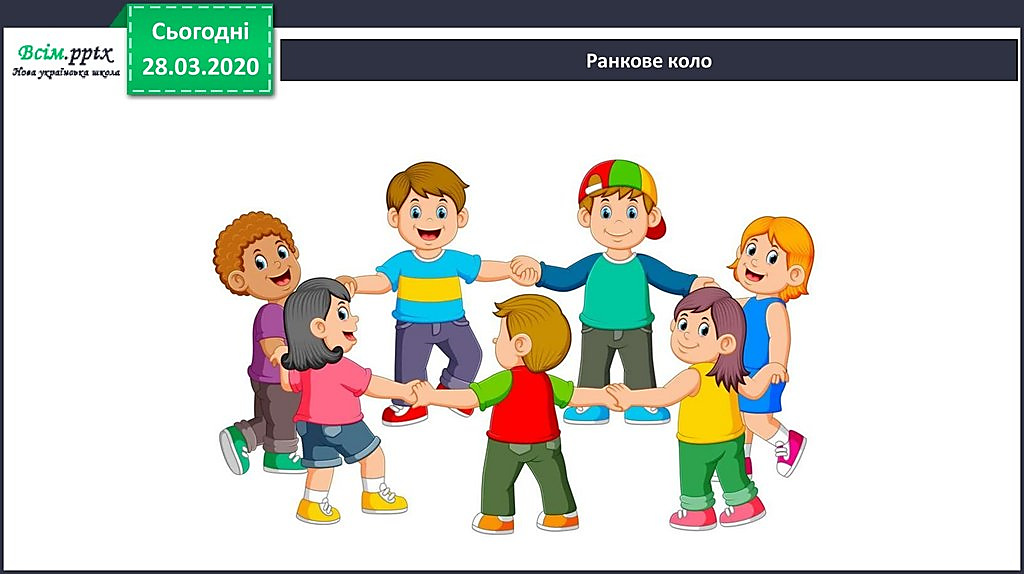 Ми — сімейка невеличка. Усі друзі — я і ти.
Привітаємось, щоб личка Всі усмішками цвіли.
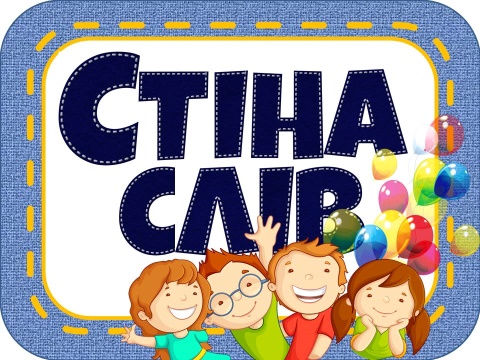 Вправа «Очікування». Чого ви хочете навчитися в школі?
Познайомимось з новими для вас словами
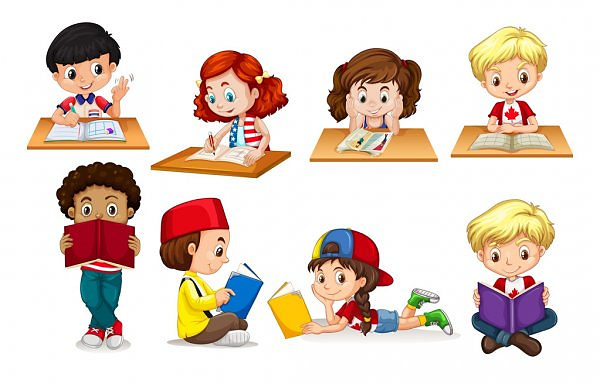 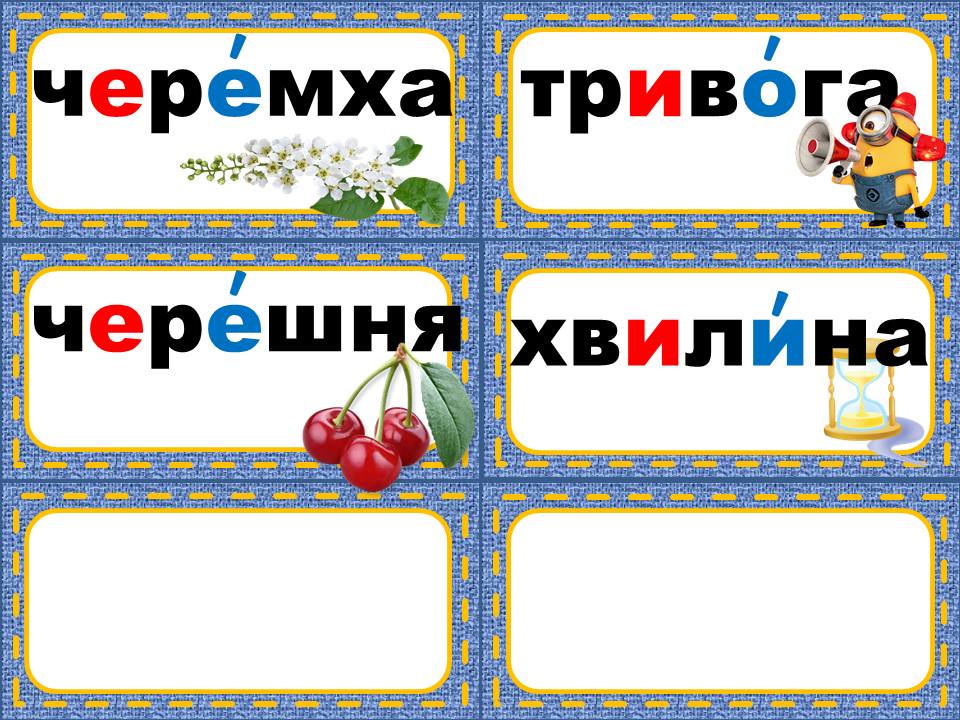 учитель/учителька
учень/учениця
однокласники
першокласники
школа клас
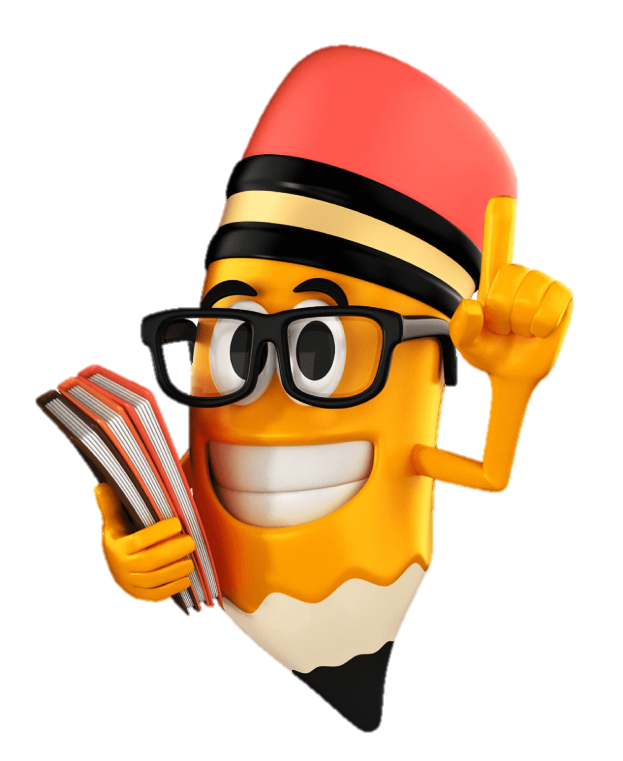 Правила поведінки на уроці
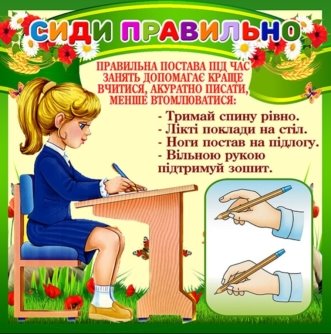 Що треба зробити, 
щоб одержати дозвіл запитати чи відповісти на запитання, вийти, за потреби, з класу?
Як розташовувати навчальне приладдя на парті?
Як сидіти за партою – де тримати ноги, руки?
Рутини уроку
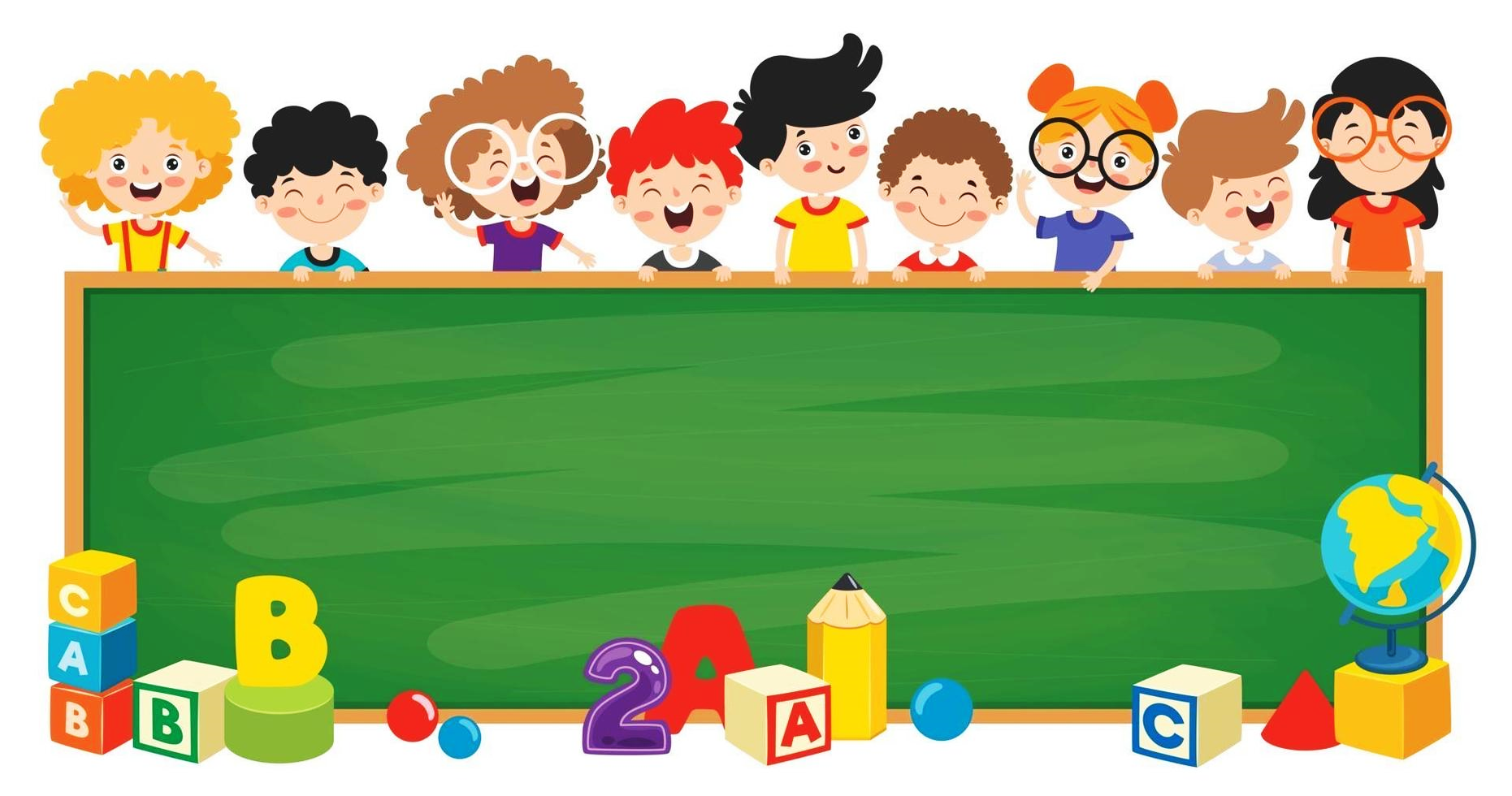 Щоб урок пройшов не марно 
Працювати треба гарно!
Зошити й книжки готуєм, 
Вчителя відразу чуєм.
І пенал відкриєм вмить, 
Щоб швиденько все зробить.
Ознайомлення з Букварем
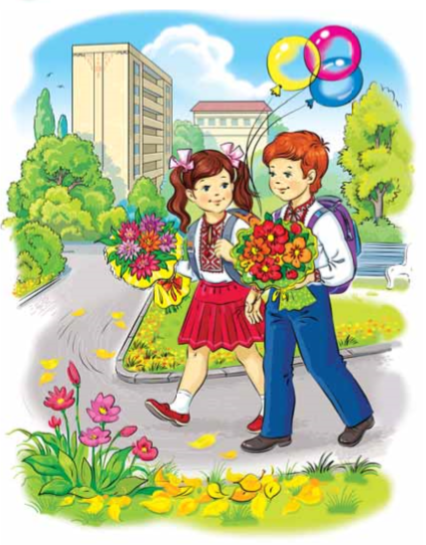 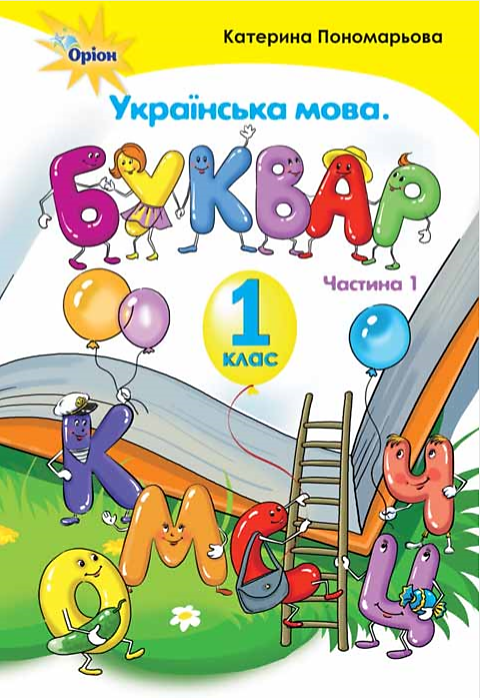 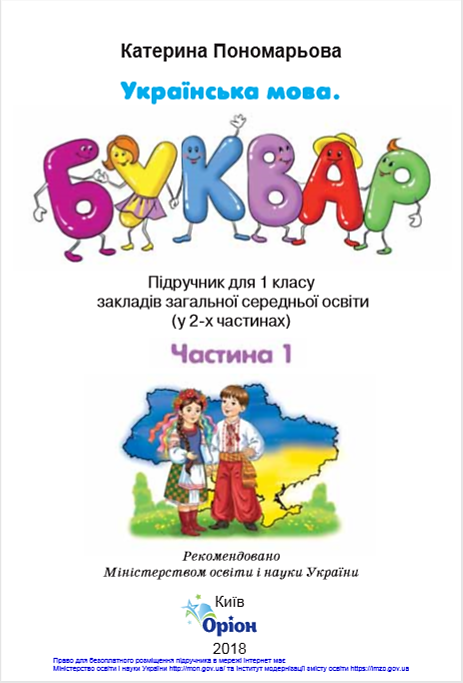 Слова – назви предметів
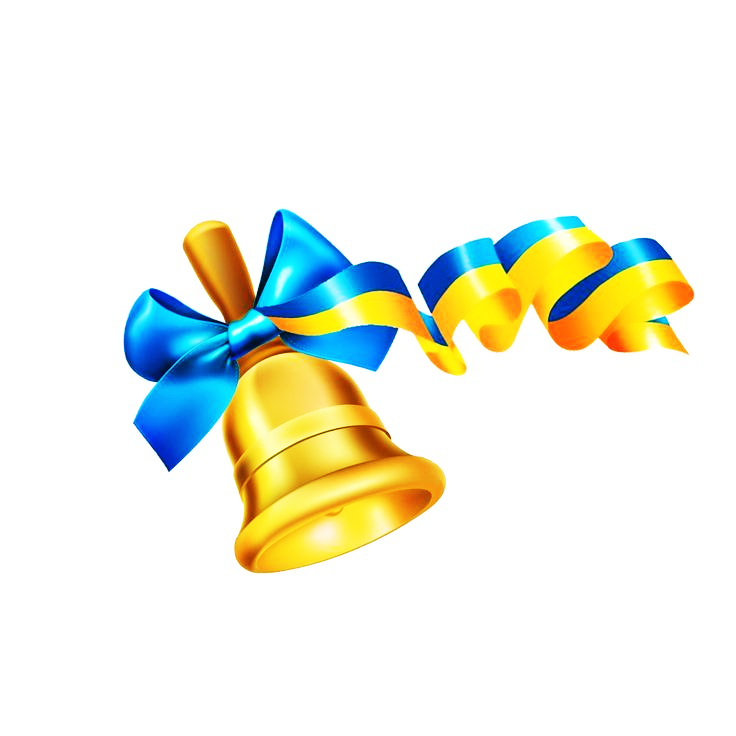 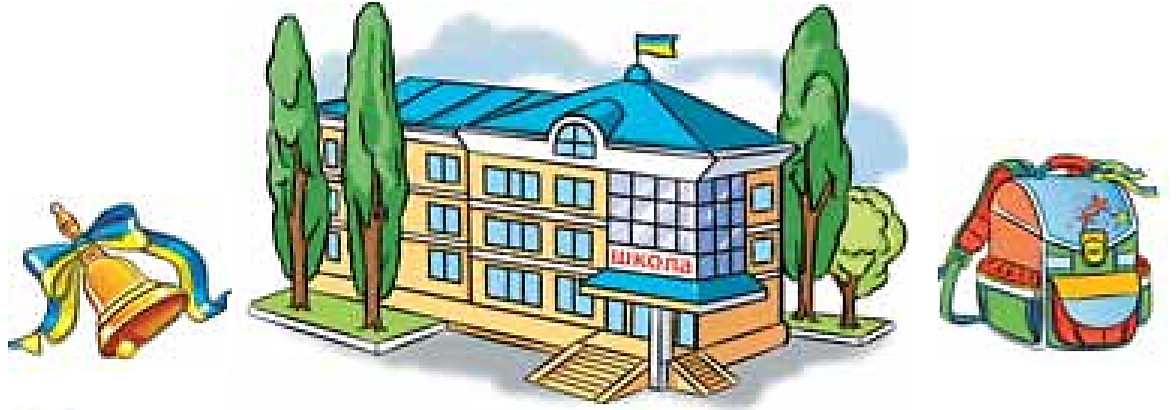 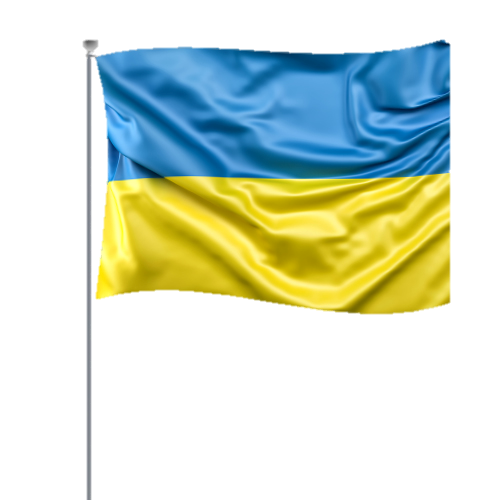 Що це?
Порівняй
Зверніть увагу на кольори стрічки на дзвонику. 
З чим вони схожі?
Підручник.
Сторінка
4
Поміркуй
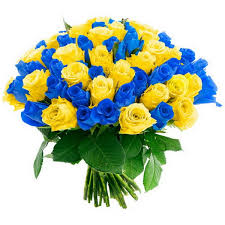 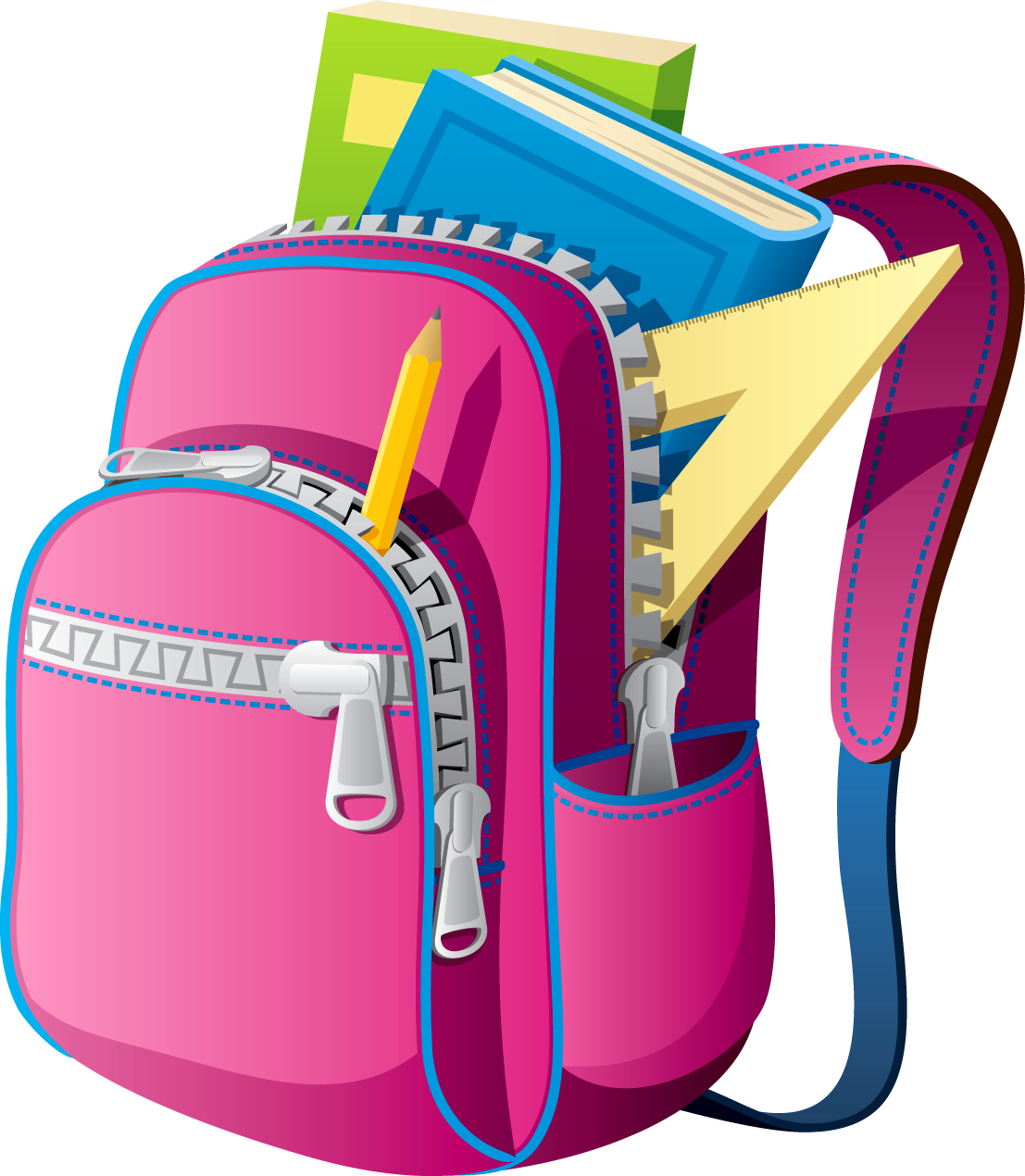 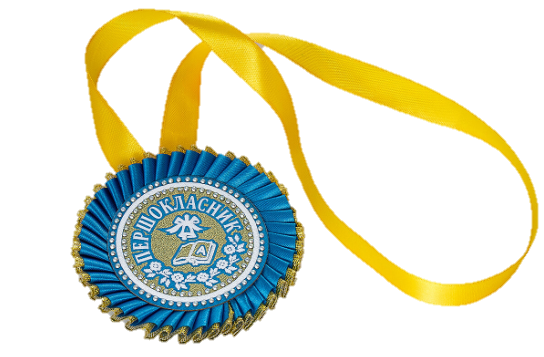 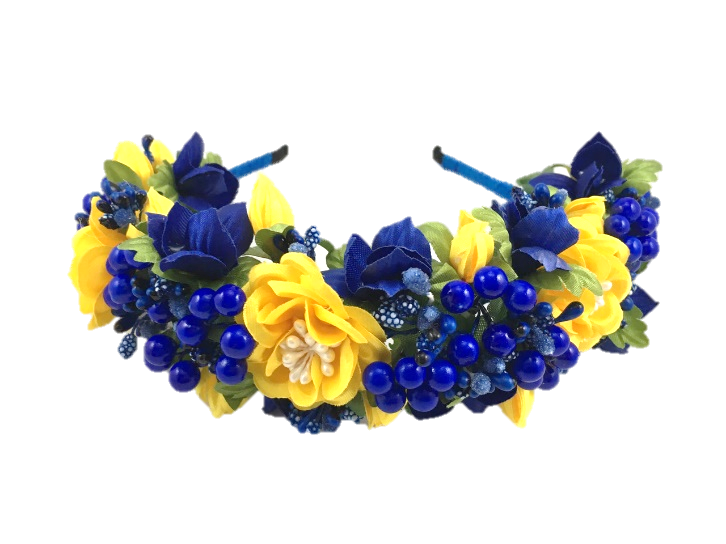 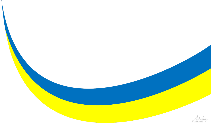 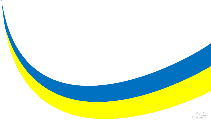 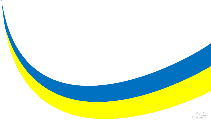 Для чого люди пов'язують синьо-жовту стрічку на сумку, зап'ястя руки чи прикріплюють на одяг?
Руханка
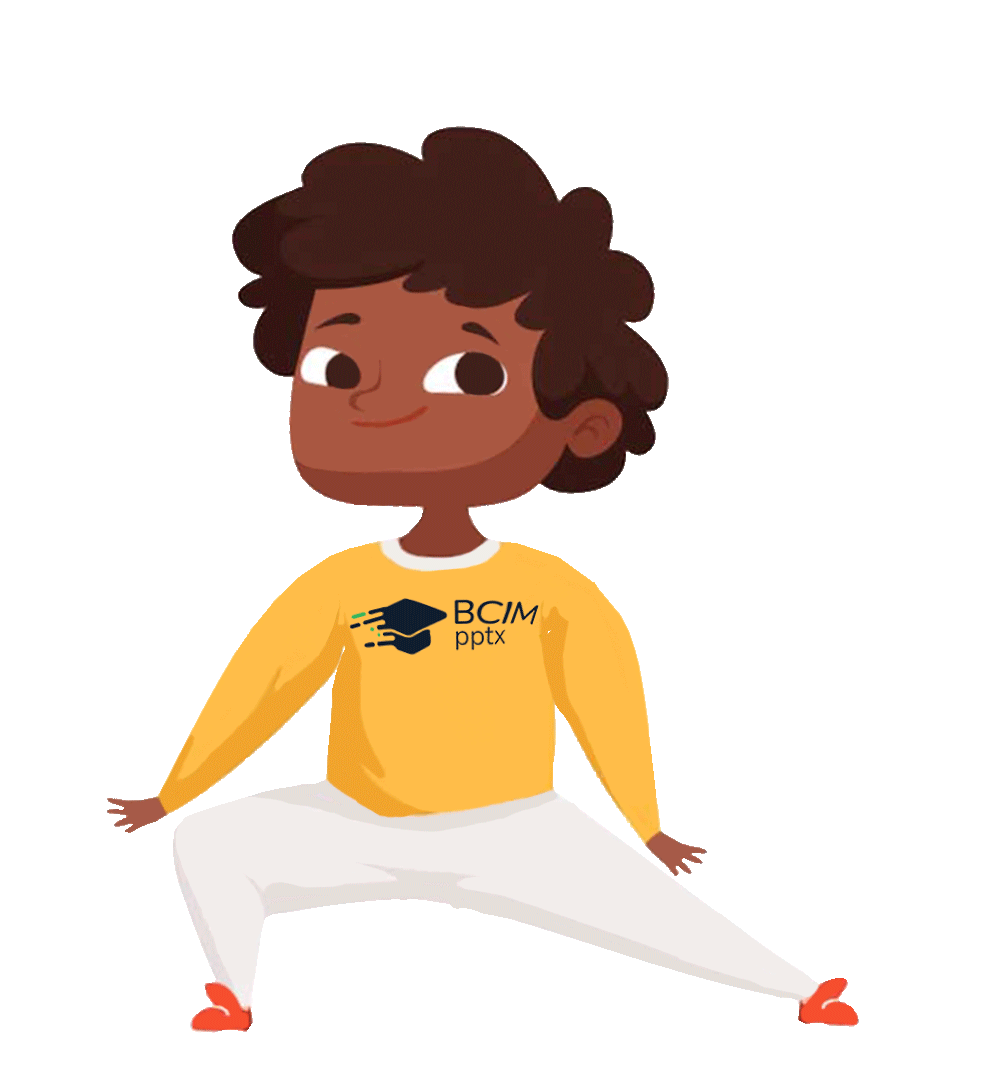 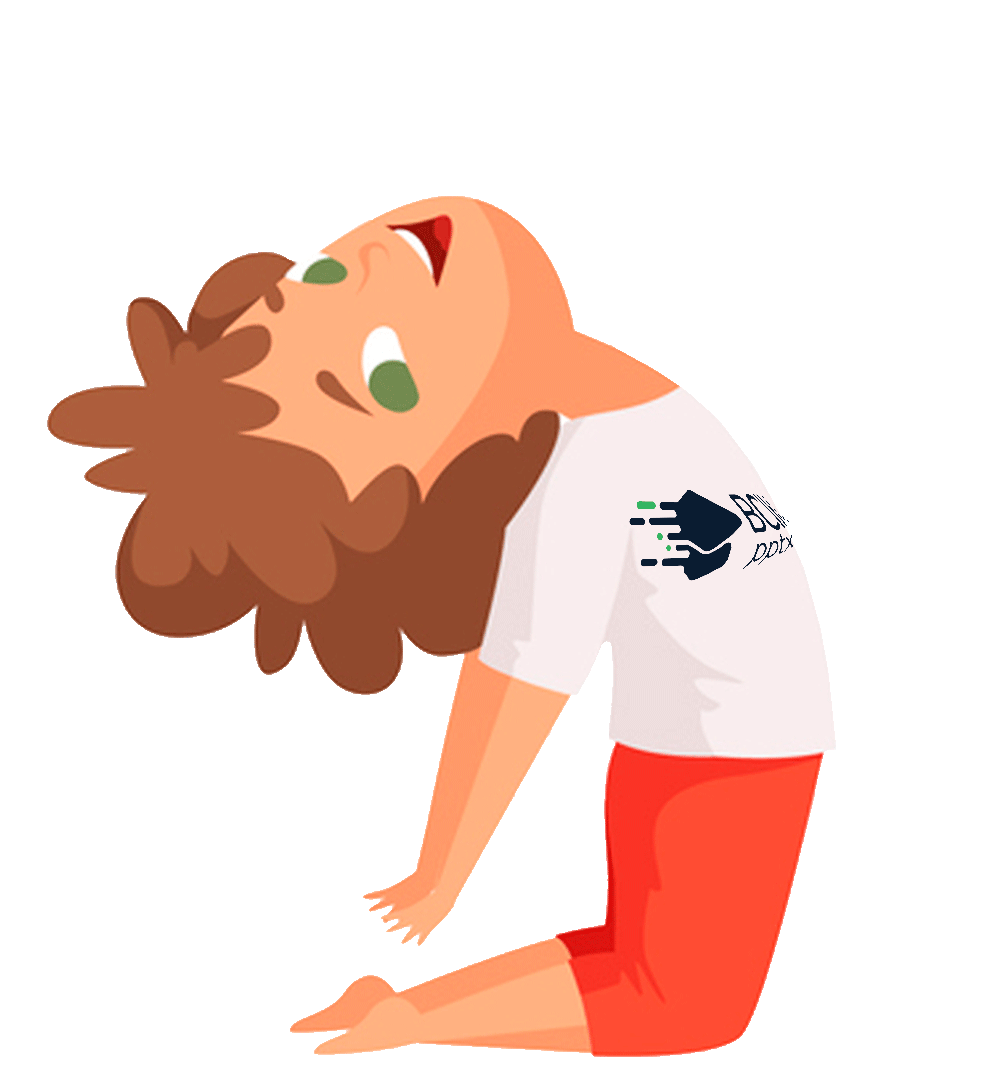 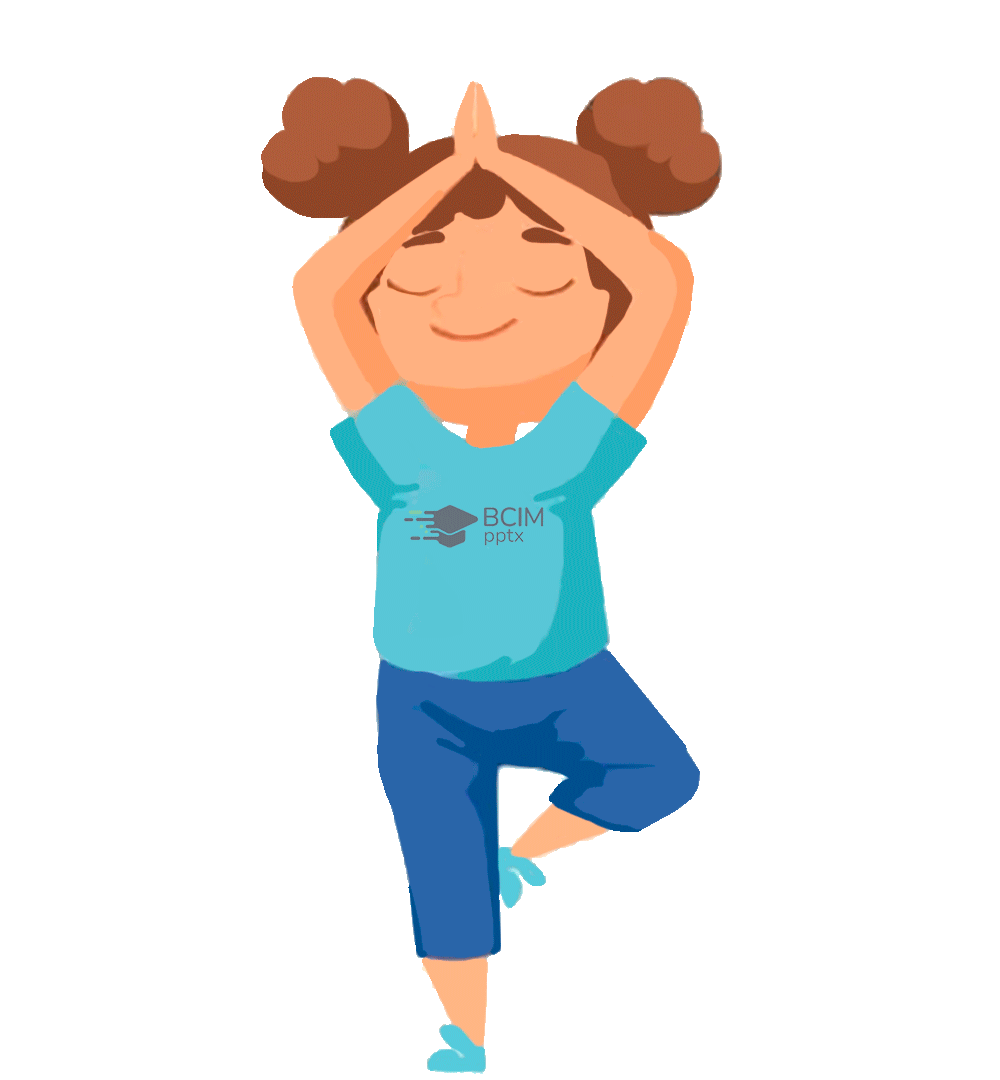 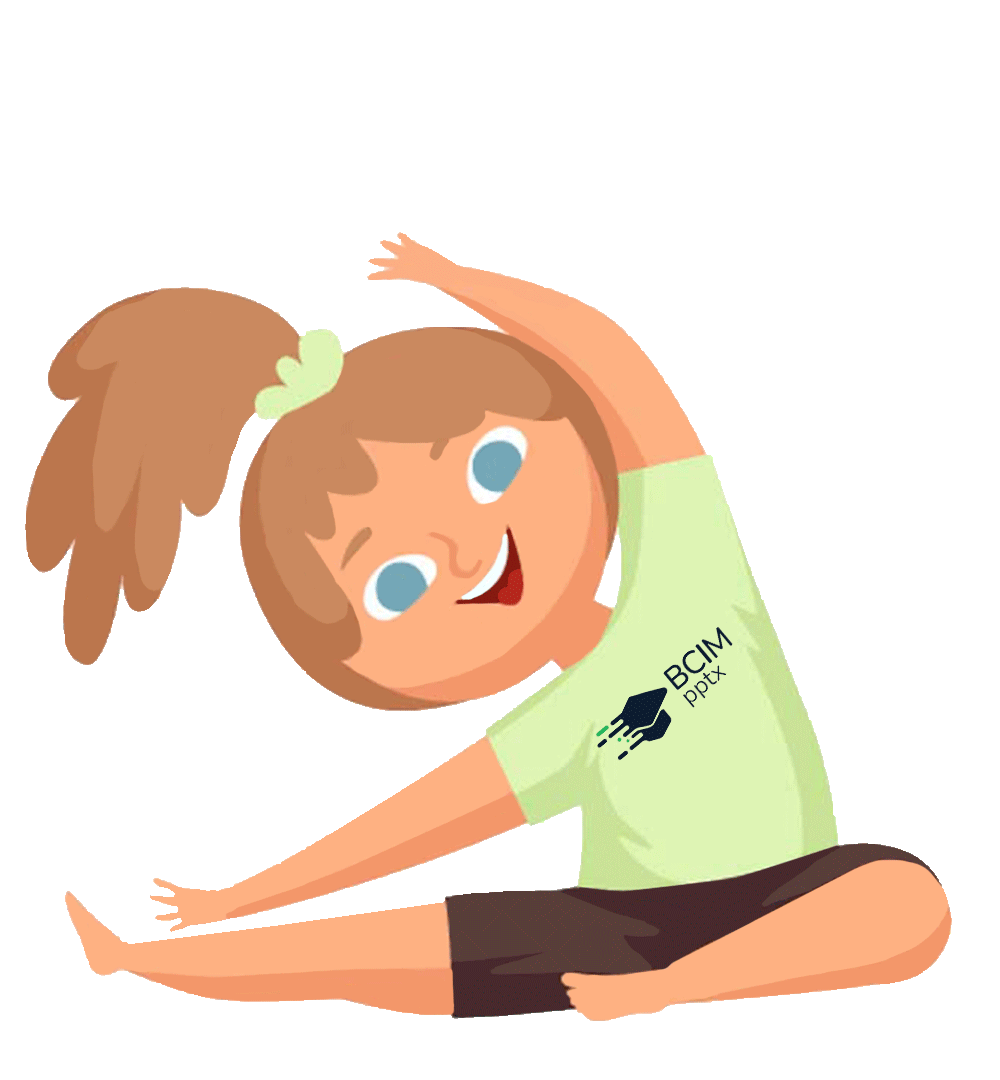 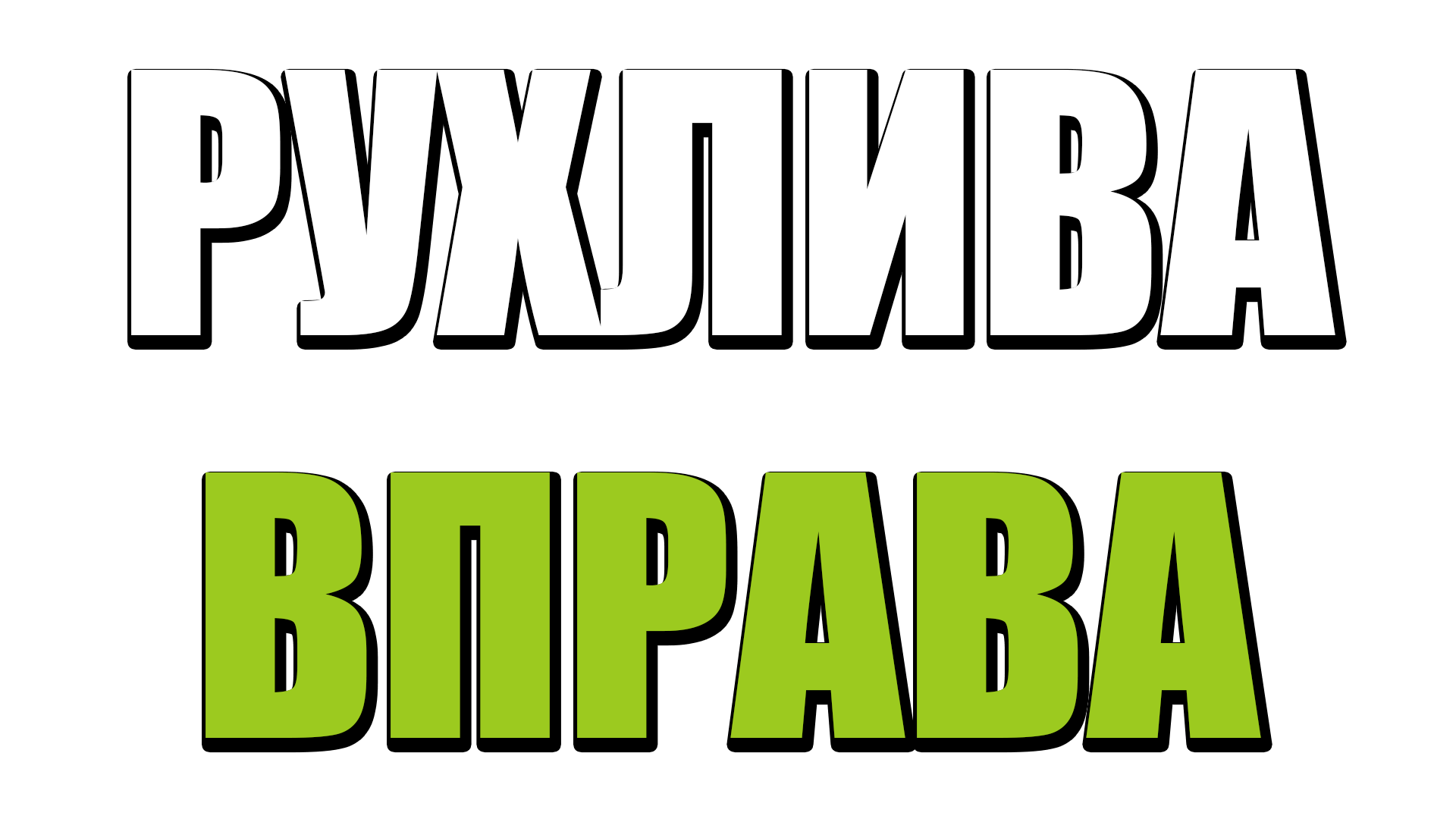 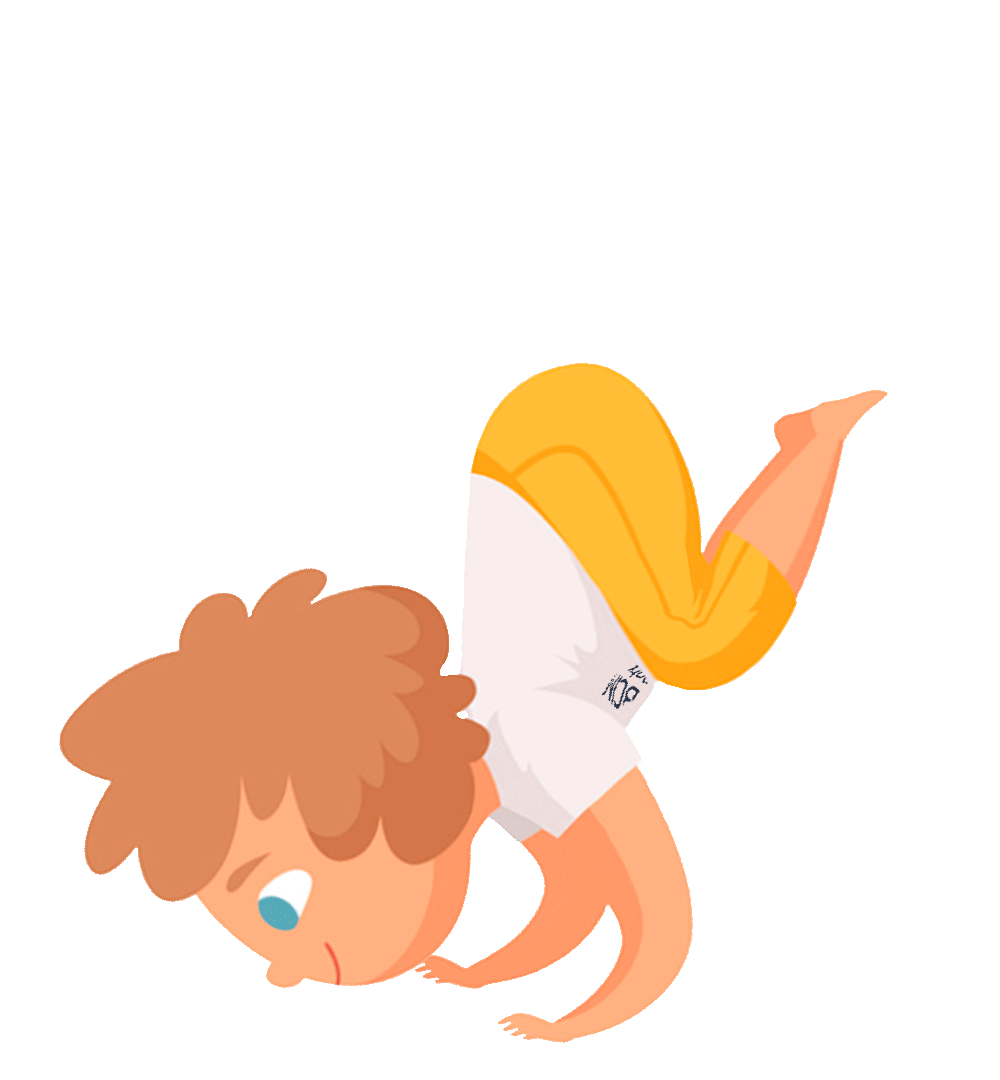 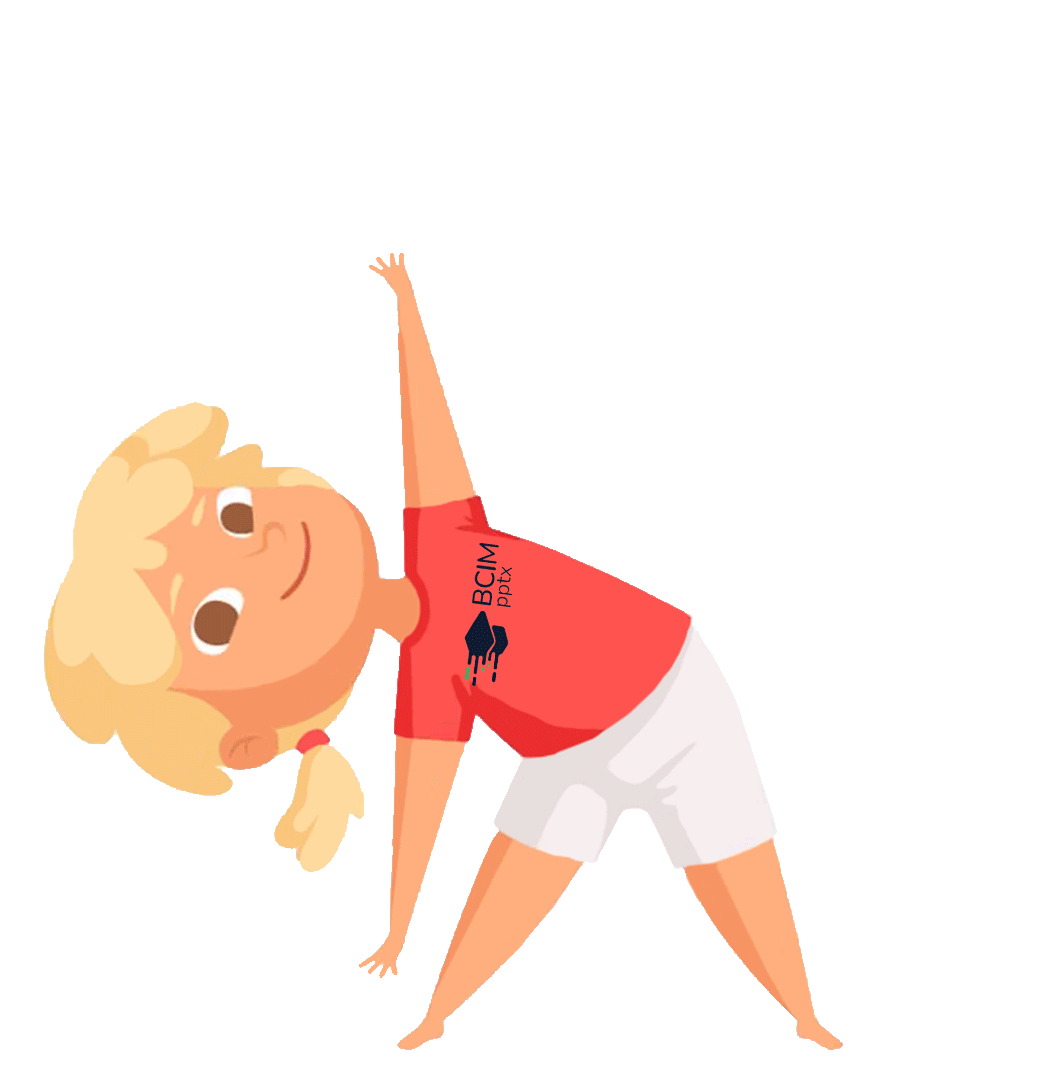 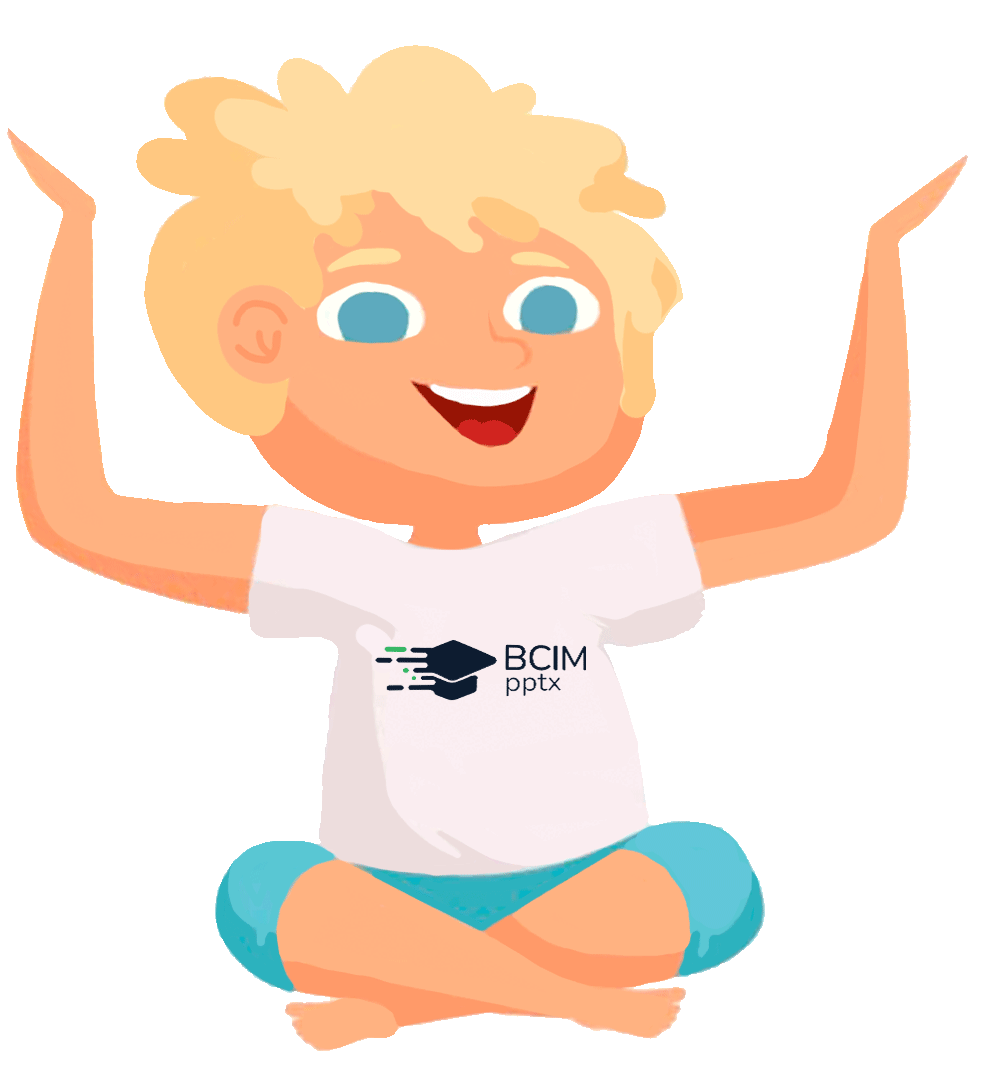 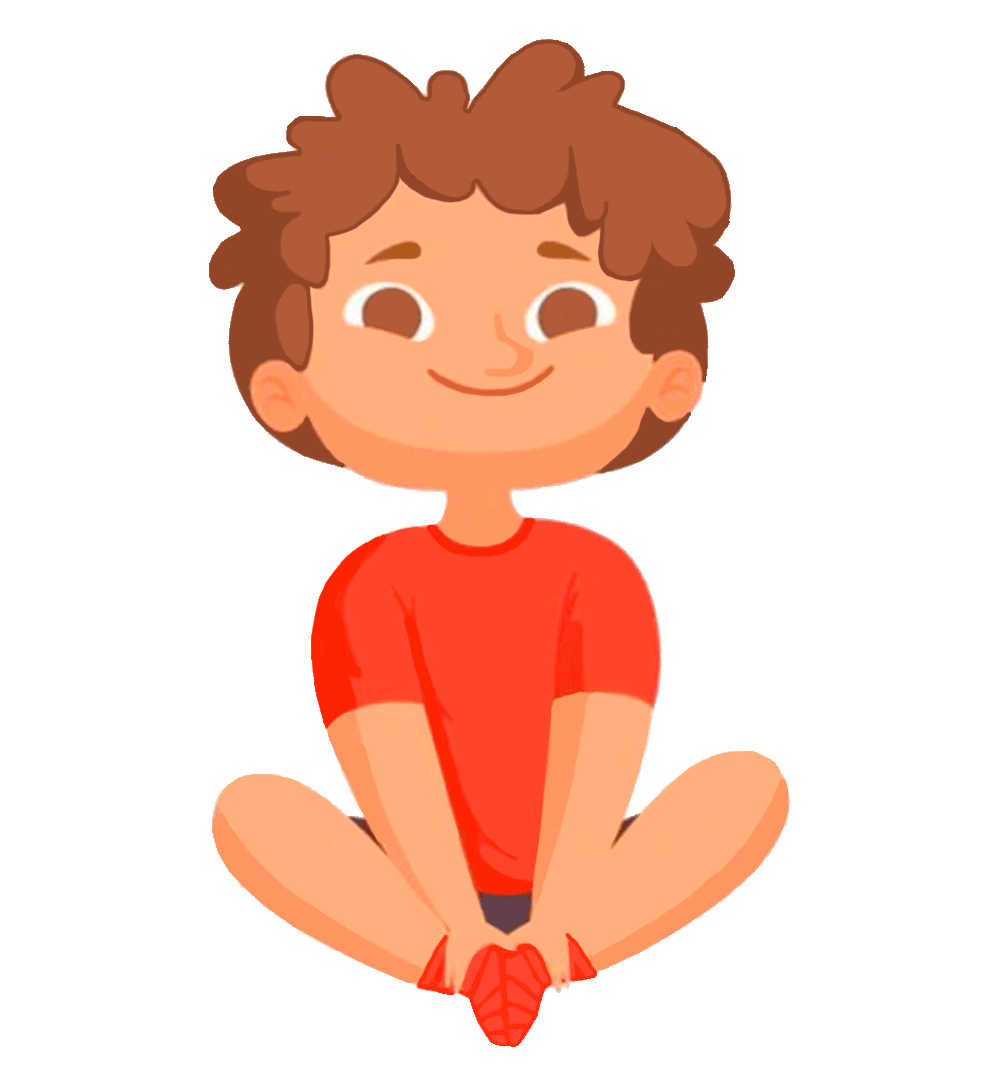 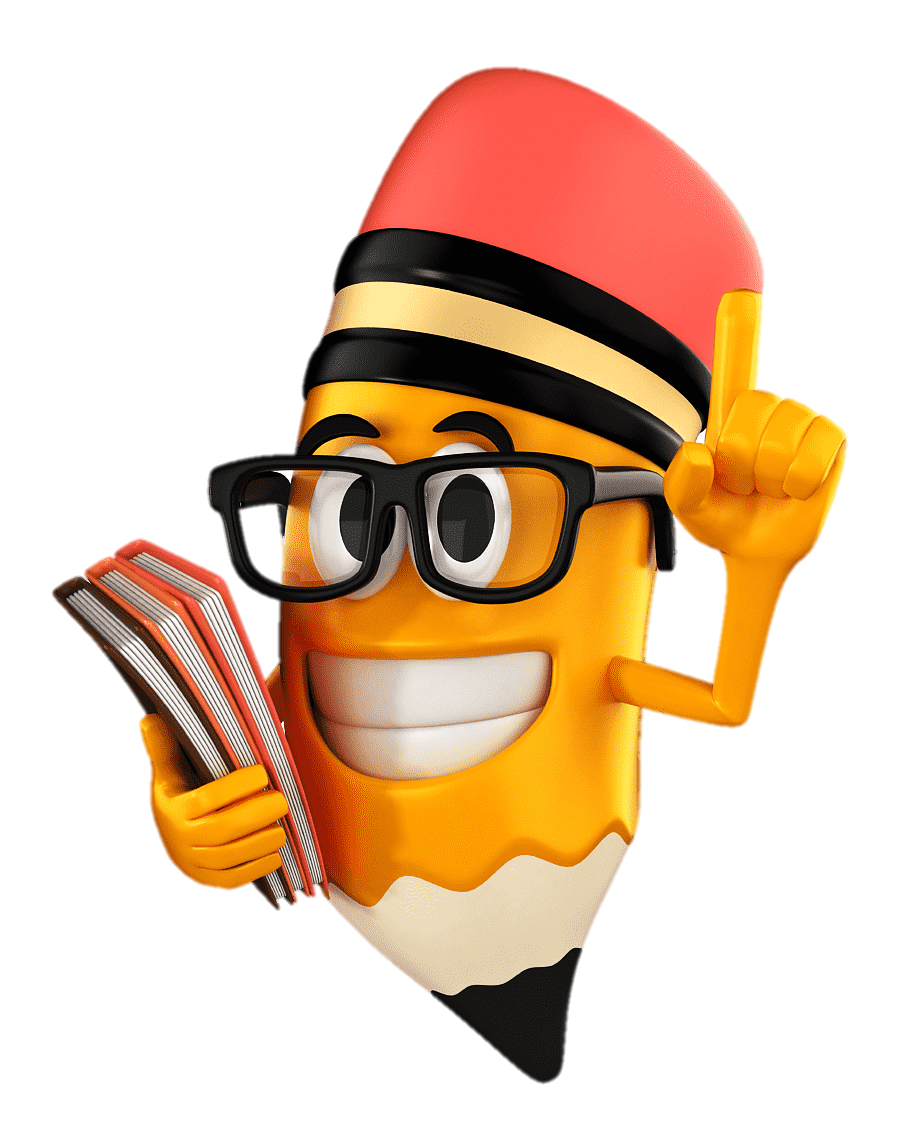 Розгляньте малюнок класної кімнати
Назвіть шкільні меблі. Що це?
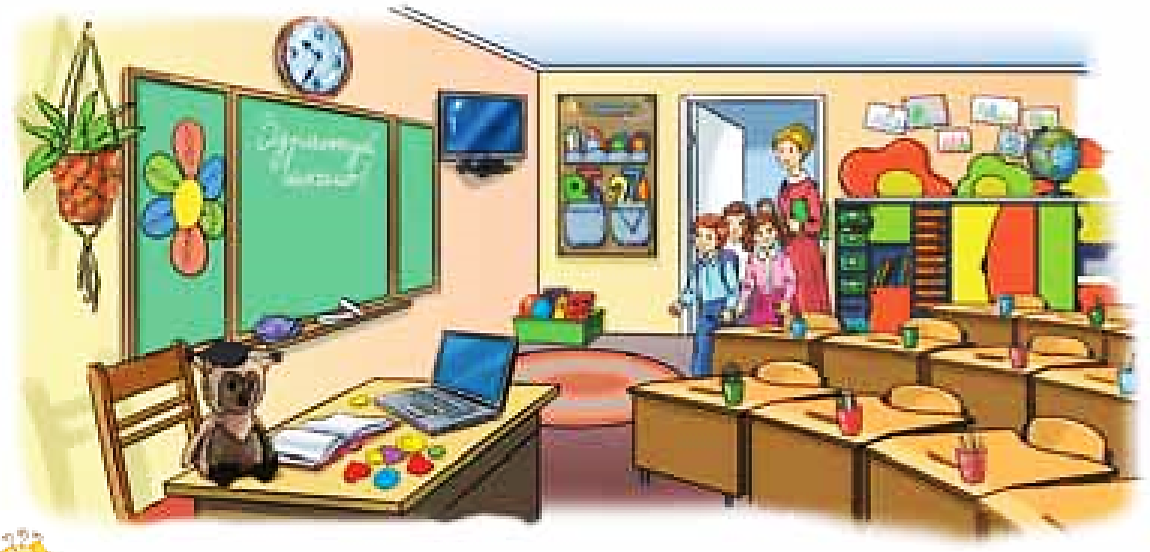 Підручник.
Сторінка
4
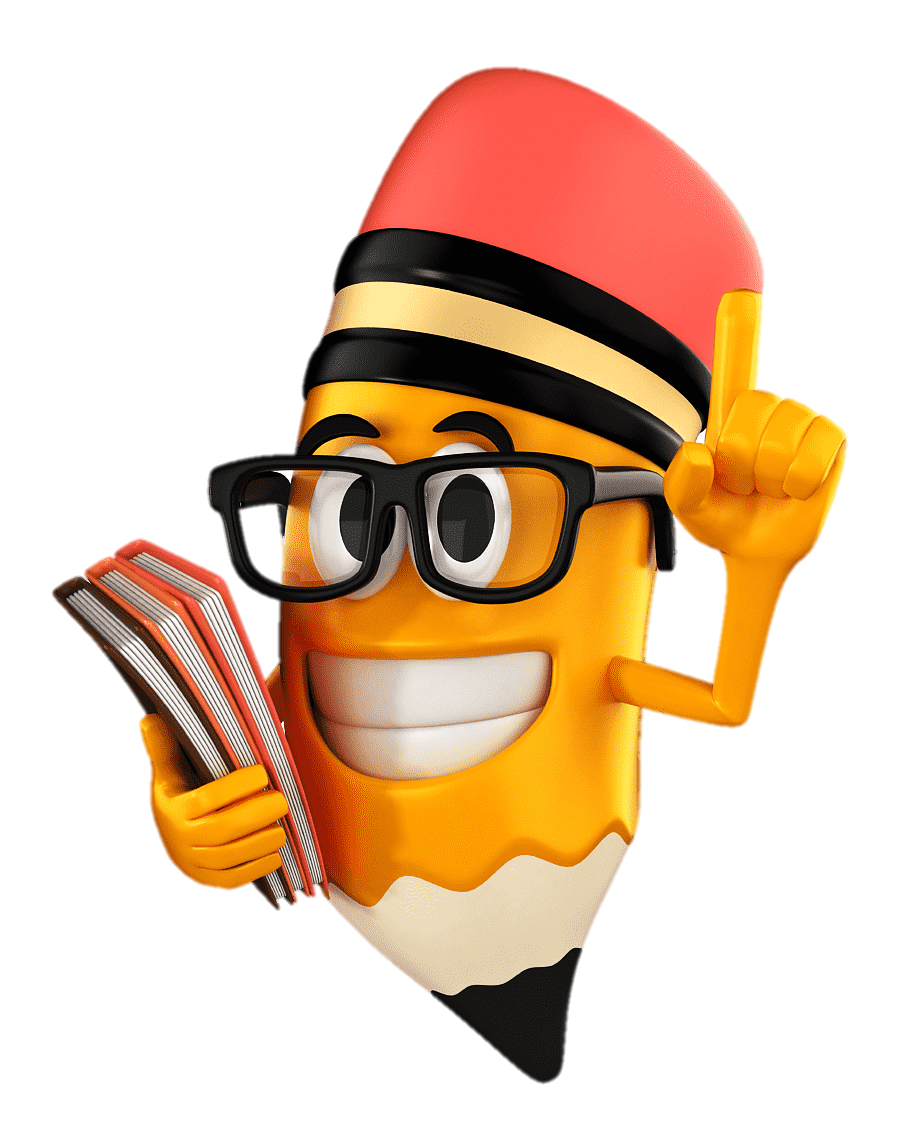 Вправа «Що зайве?»
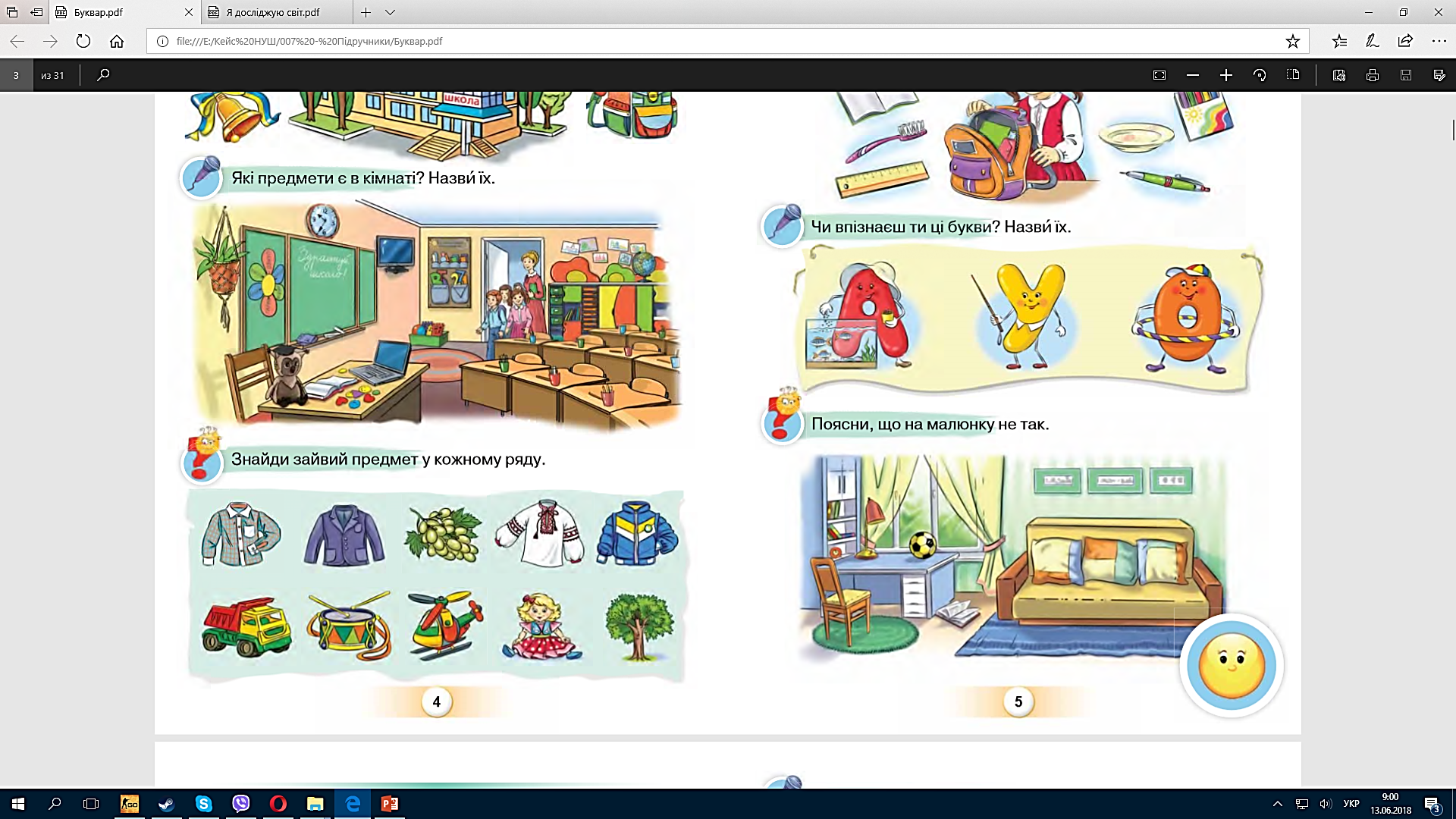 Назви кожний предмет. Що?
Що роблять з цими предметами? 
Як їх можна назвати одним словом?
Підручник.
Сторінка
4
Вправа «Що зайве?»
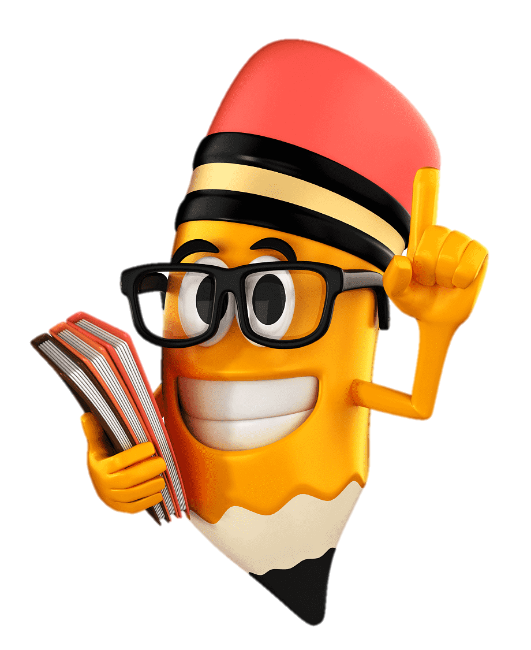 Назви кожний предмет. Що?
Що роблять з цими предметами? 
Як їх можна назвати?
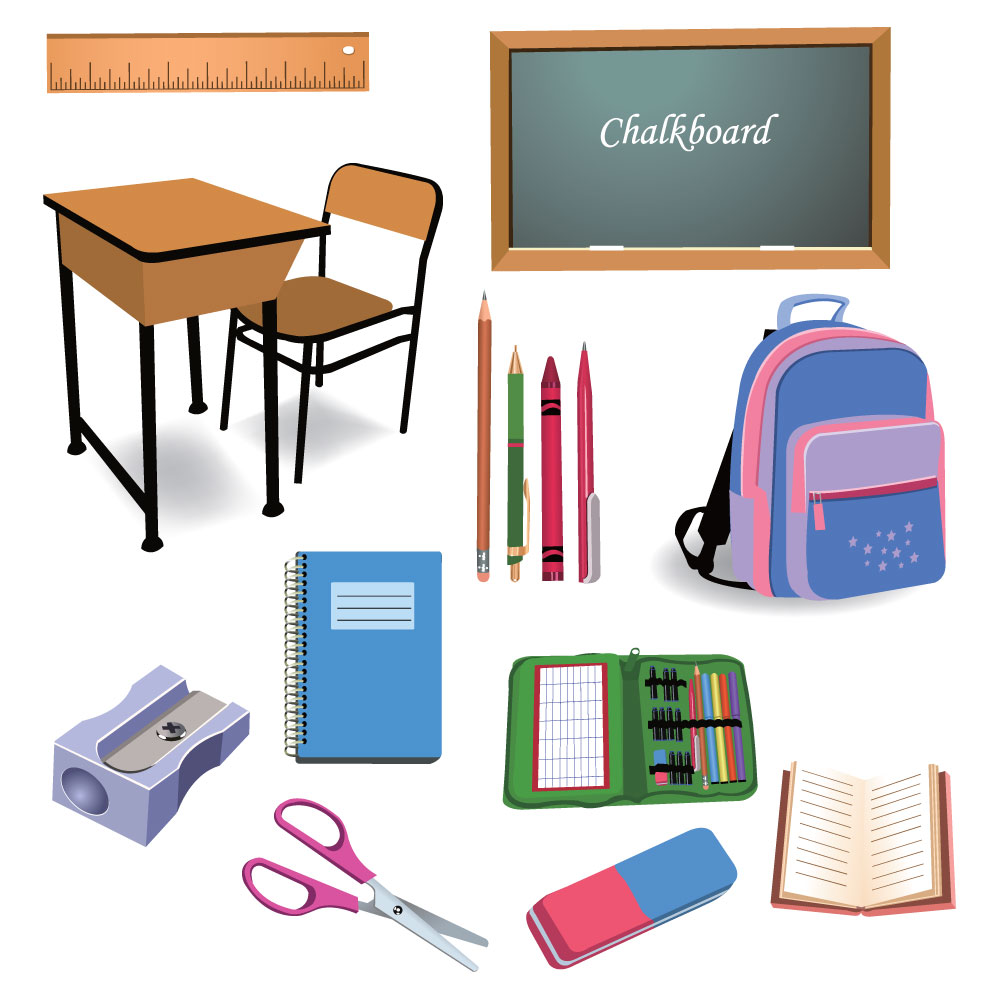 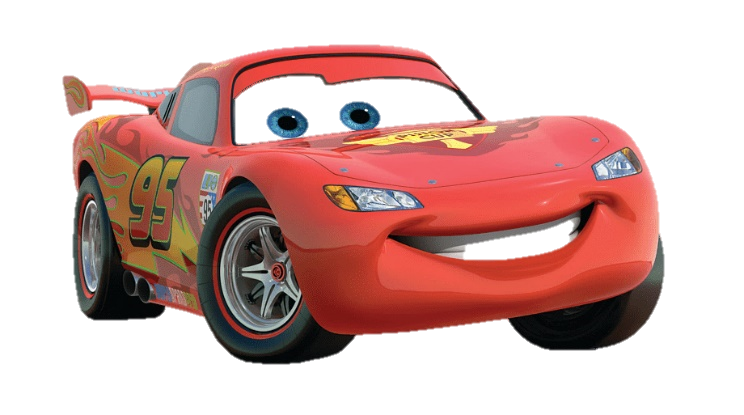 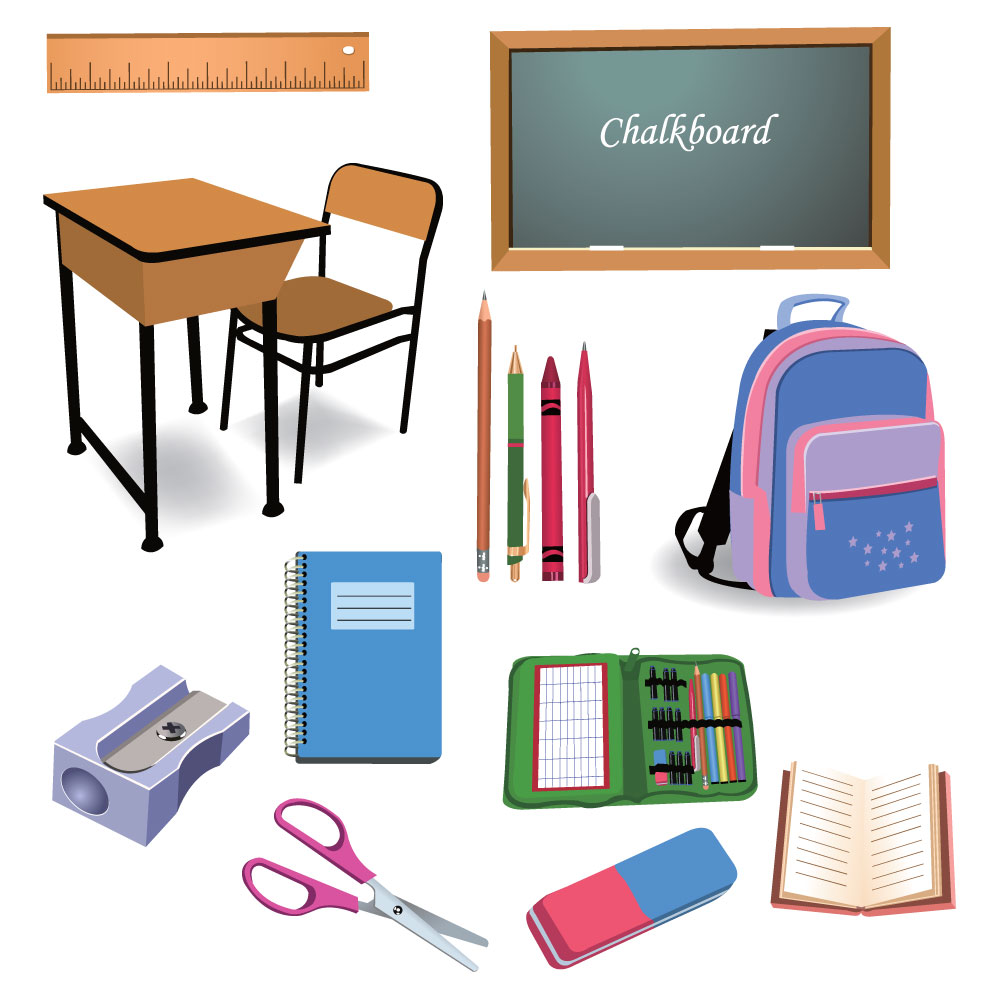 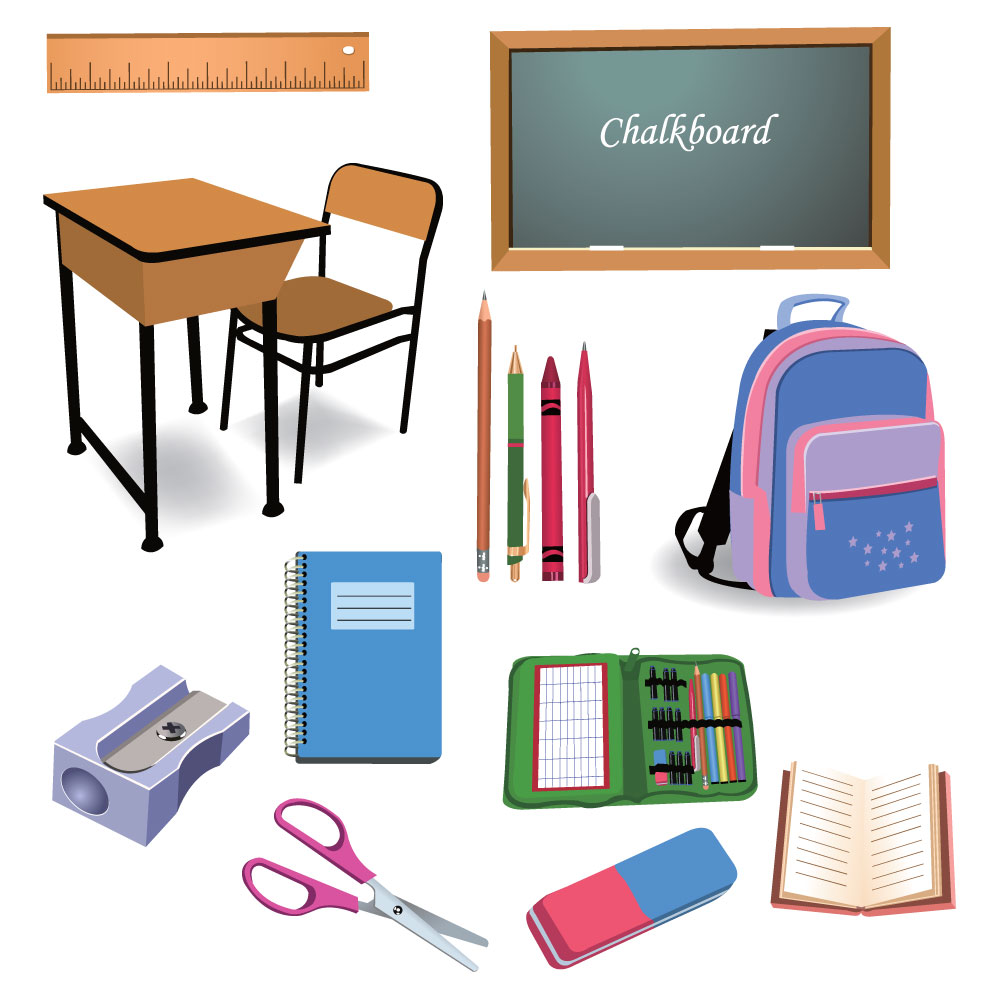 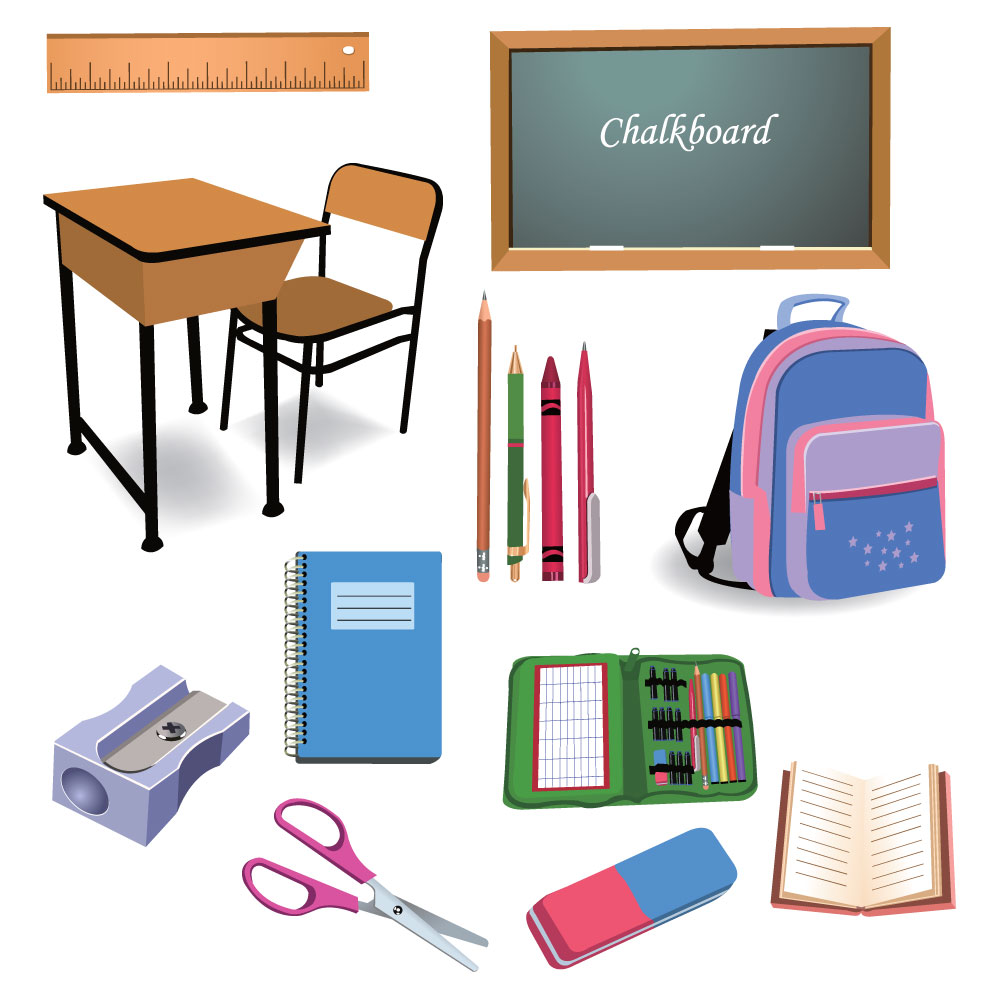 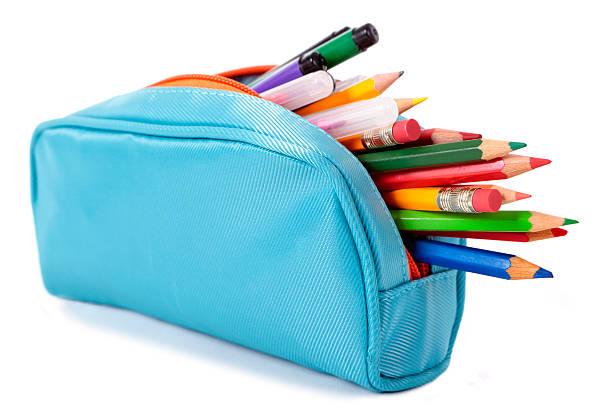 Розкажіть Олі, які предмети треба брати до школи
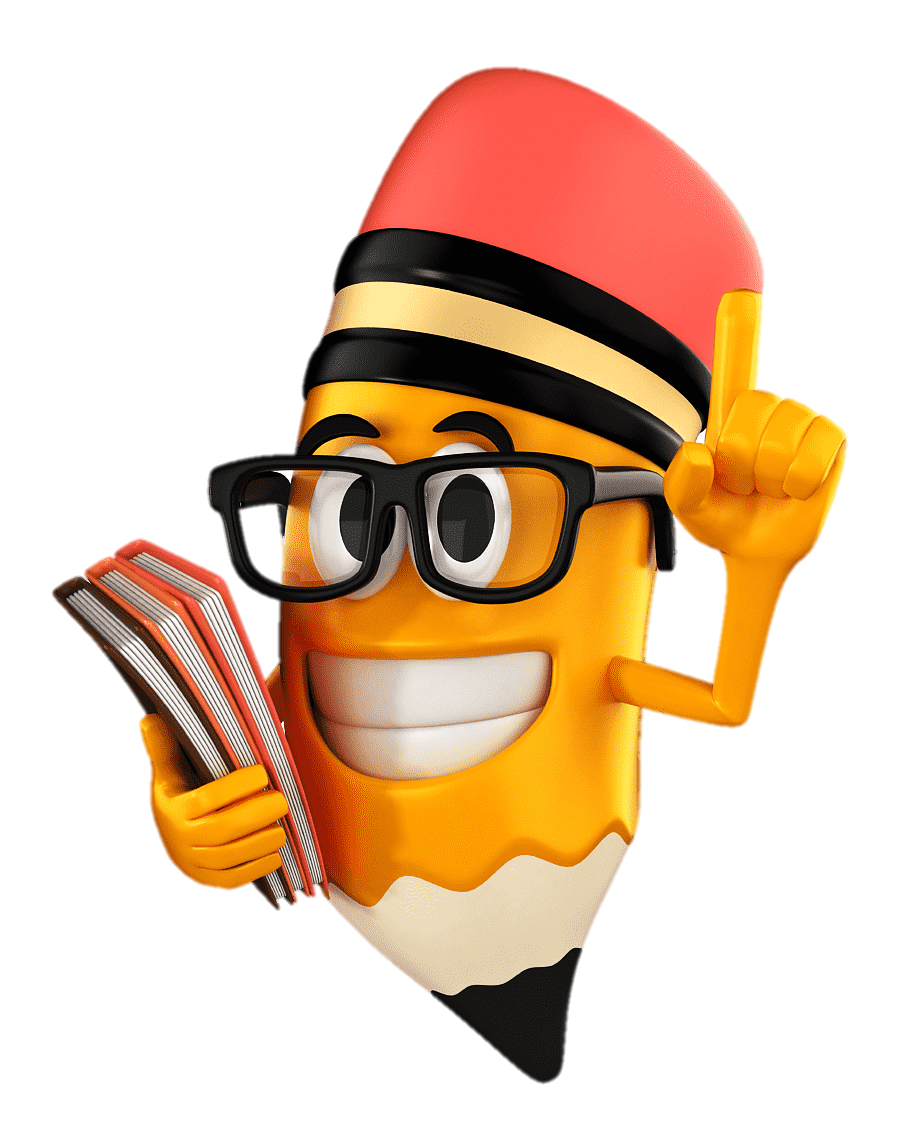 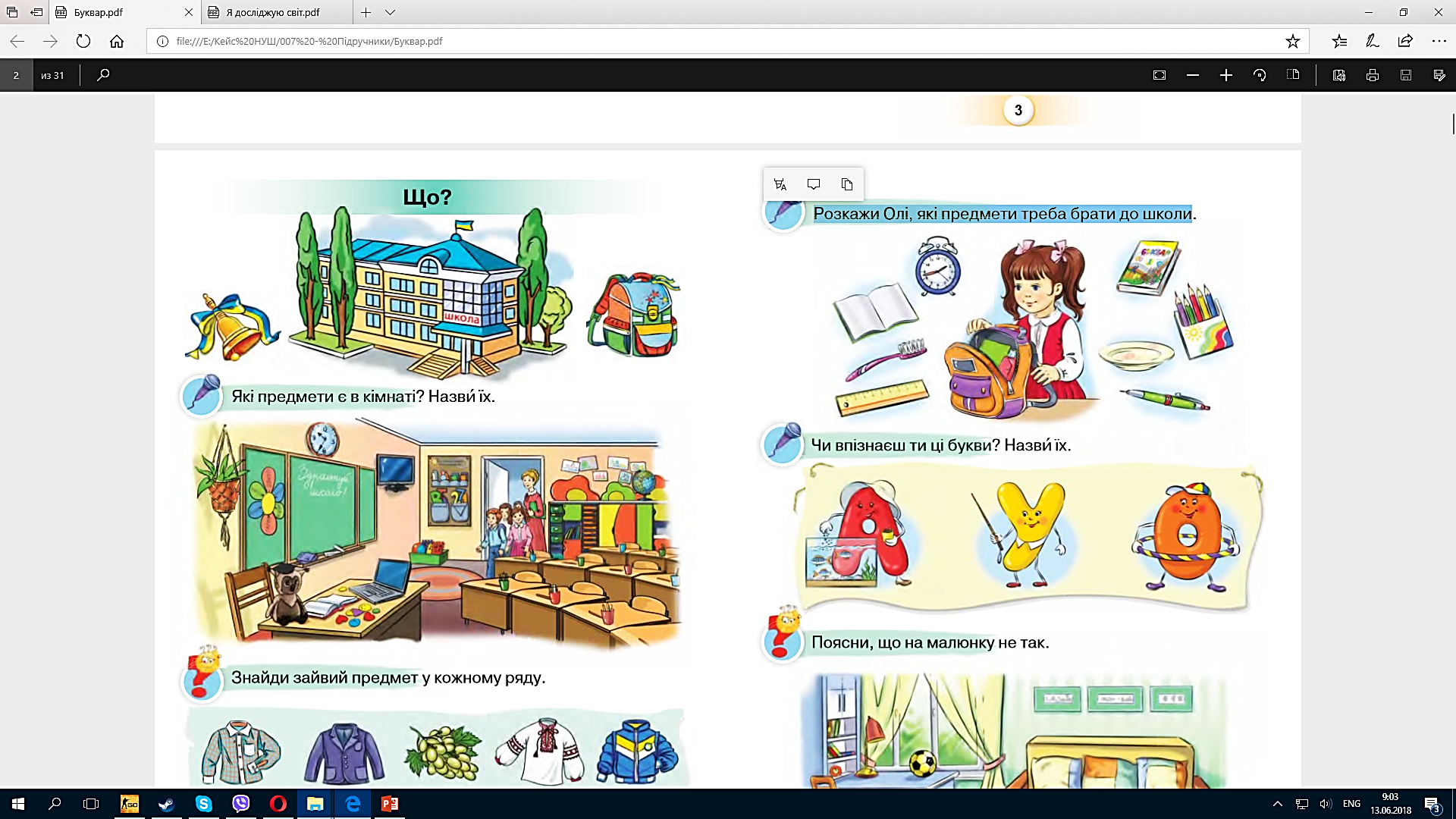 Підручник.
Сторінка
5
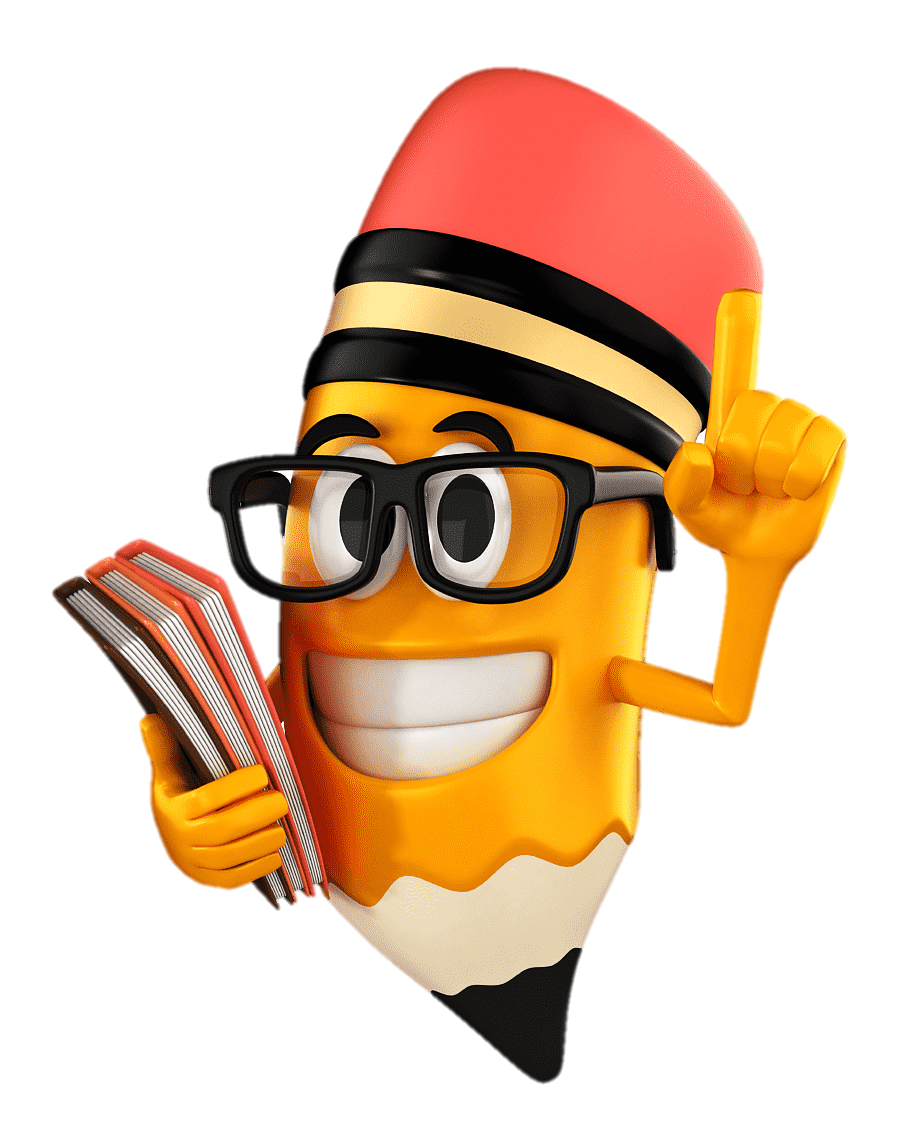 Чи впізнаєте ви ці букви? Назвіть їх.
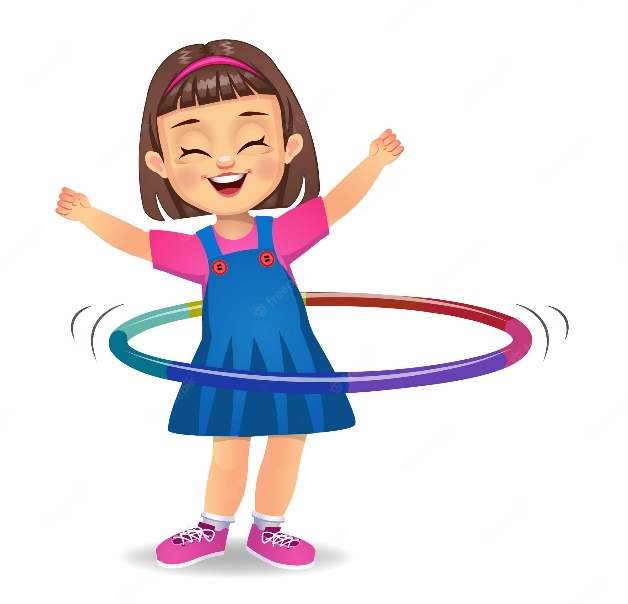 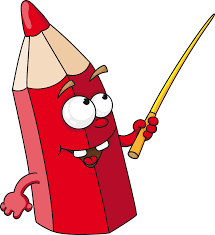 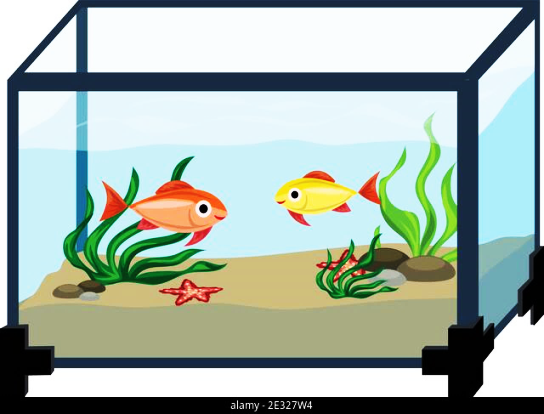 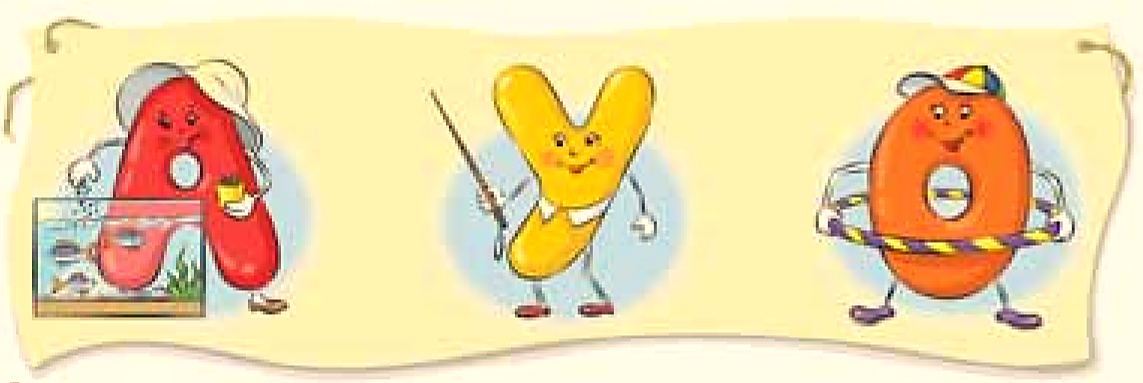 Підручник.
Сторінка
5
Доберіть інші слова на цю букву
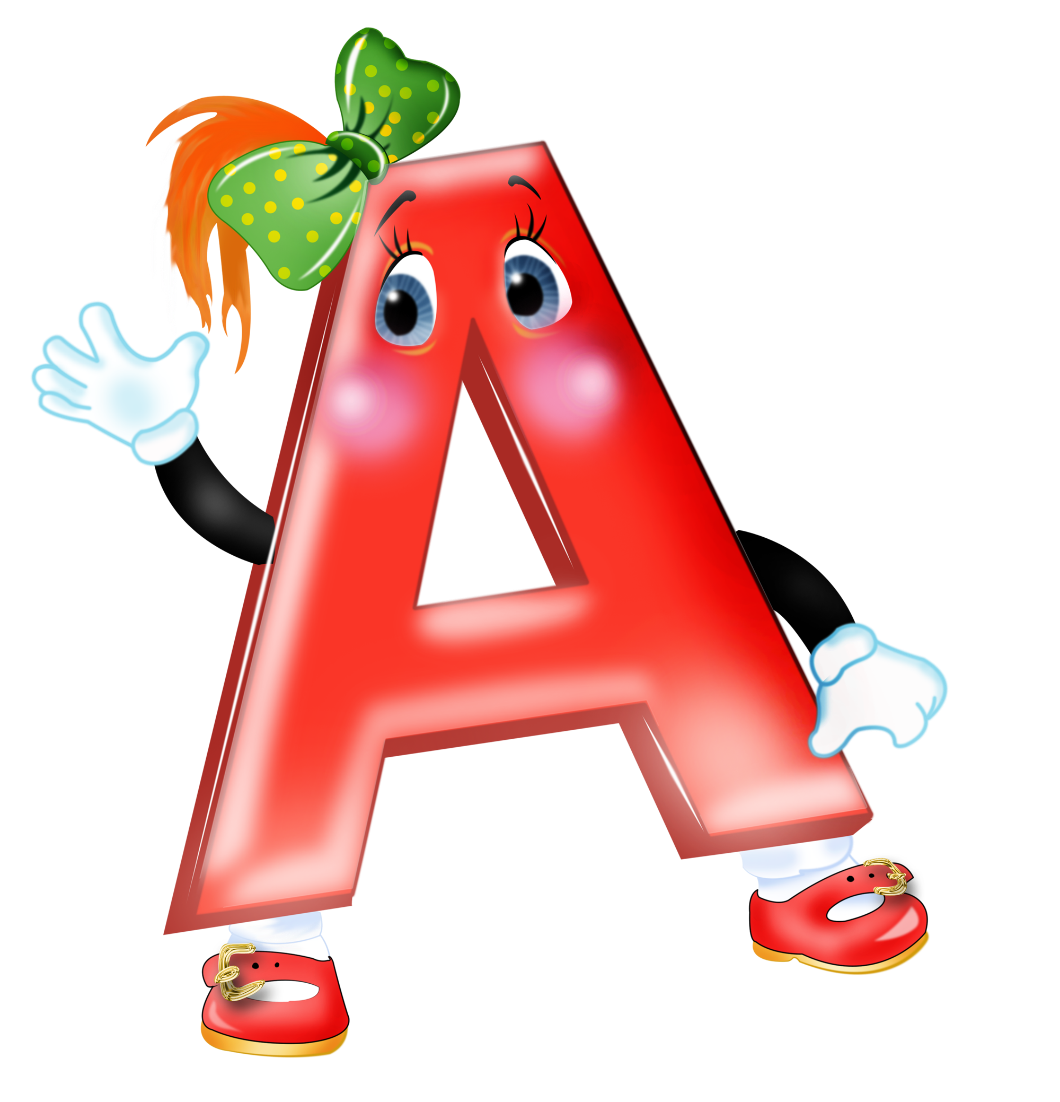 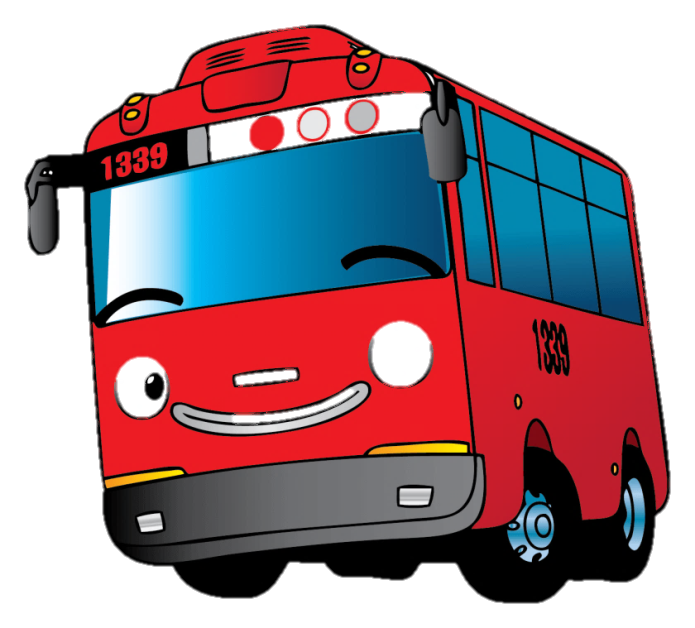 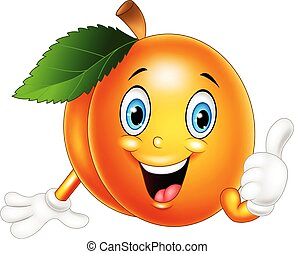 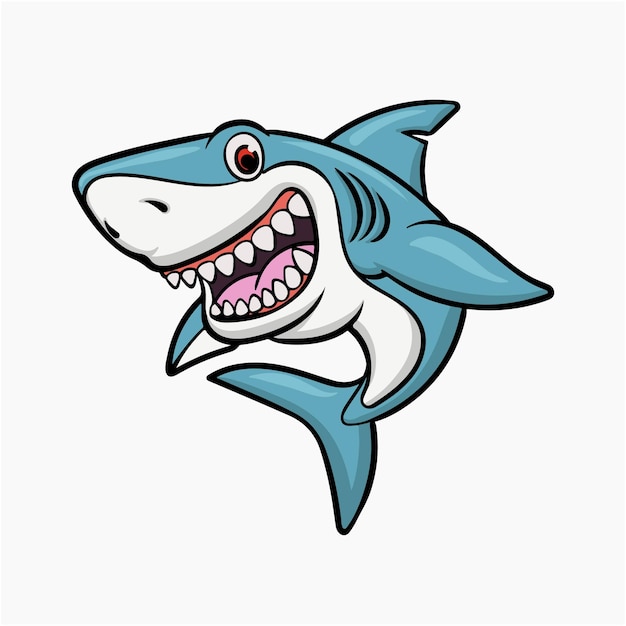 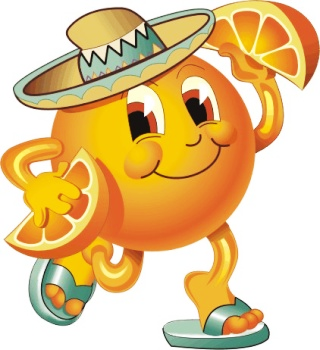 Доберіть інші слова на цю букву
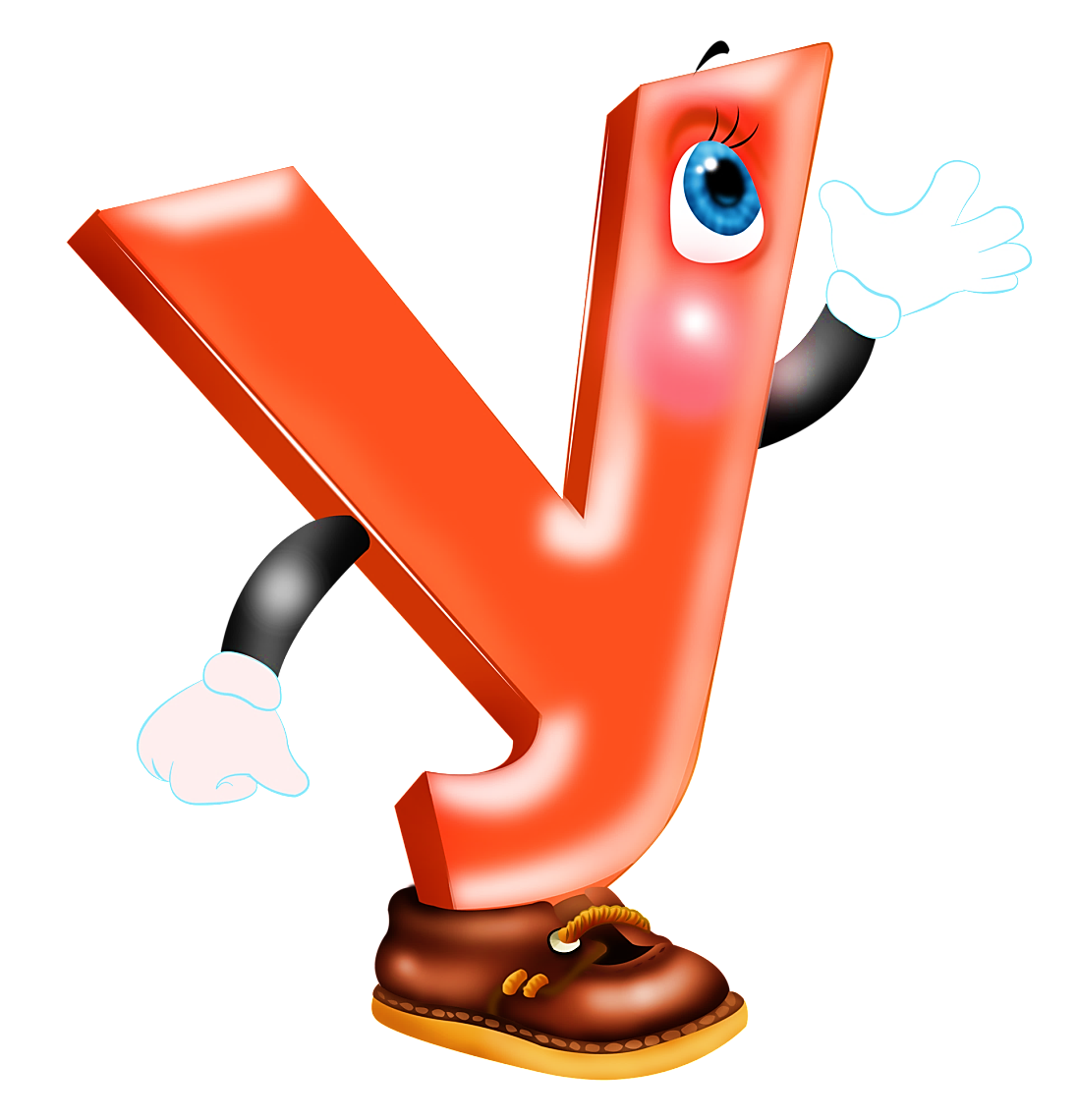 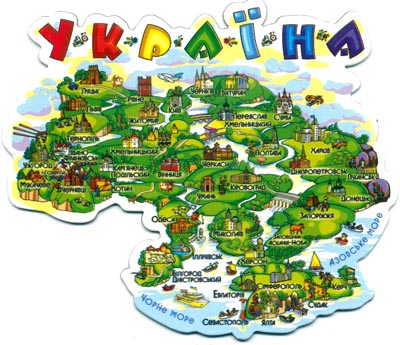 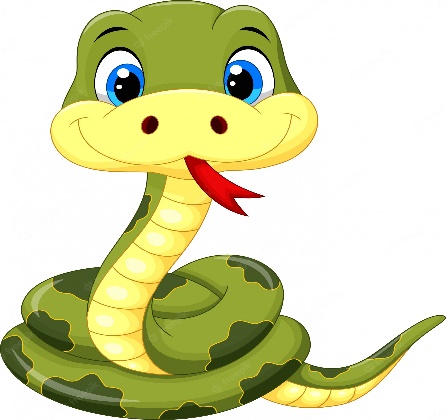 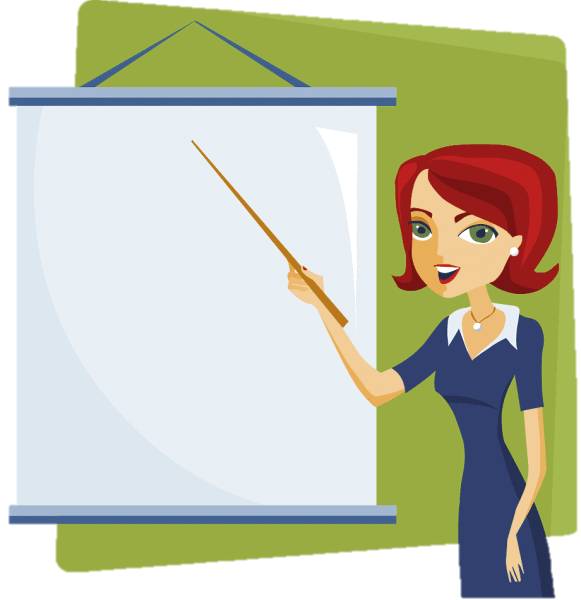 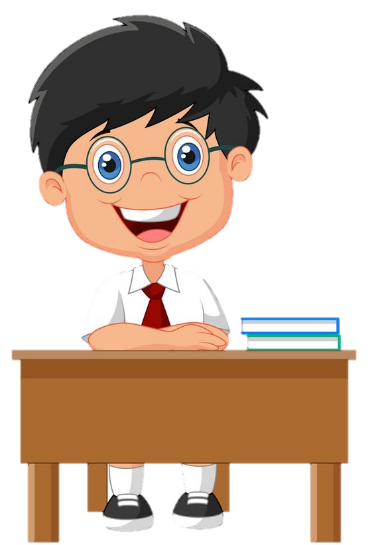 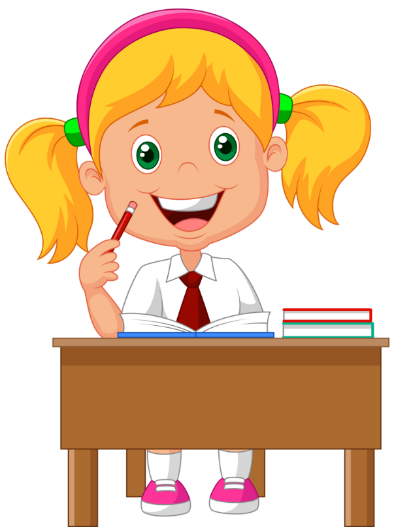 Доберіть інші слова на цю букву
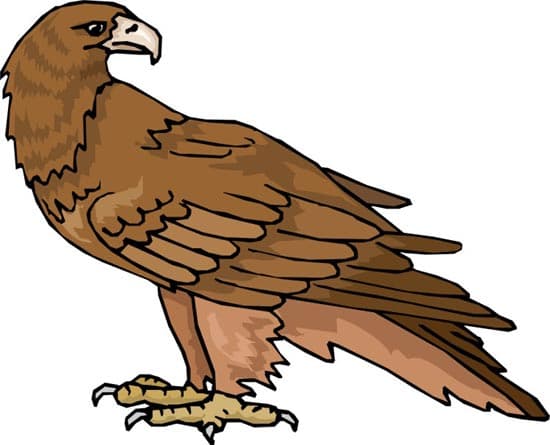 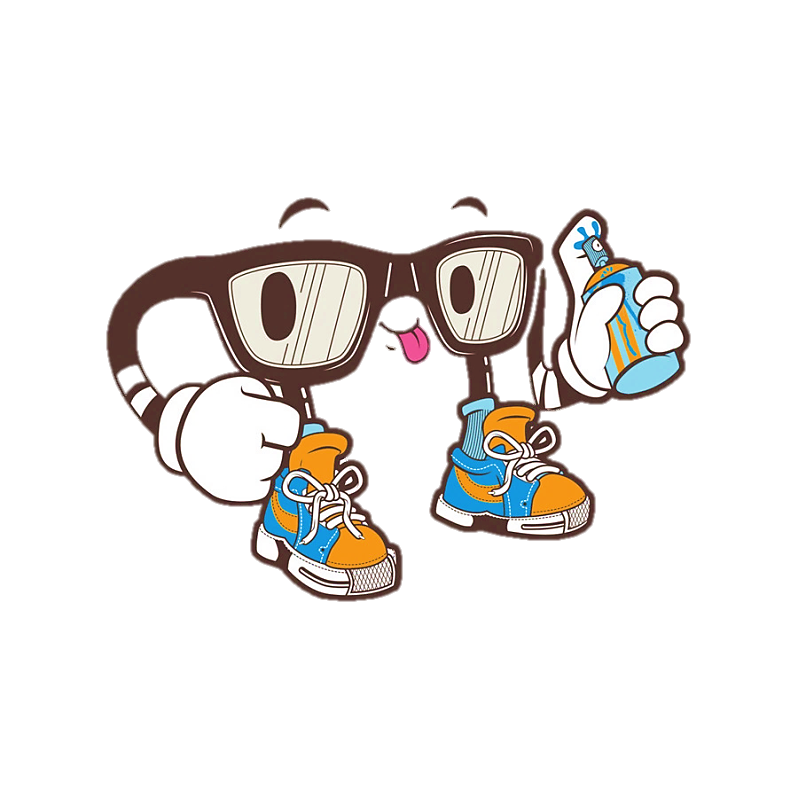 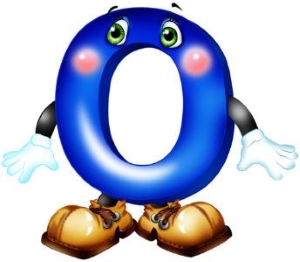 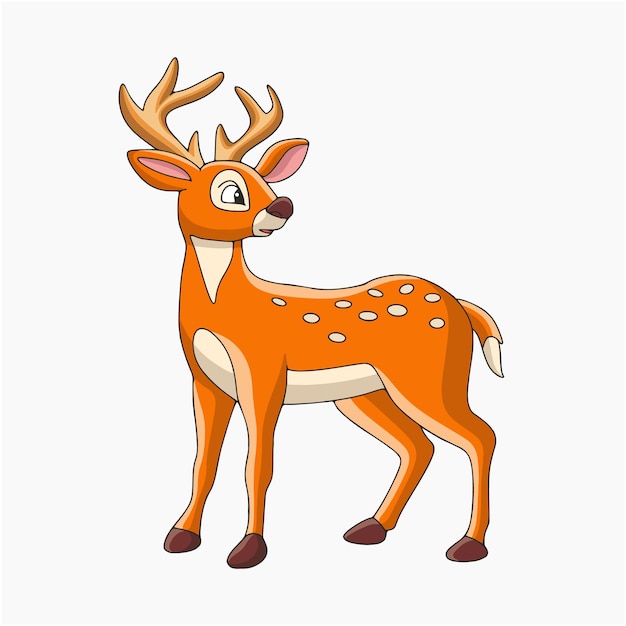 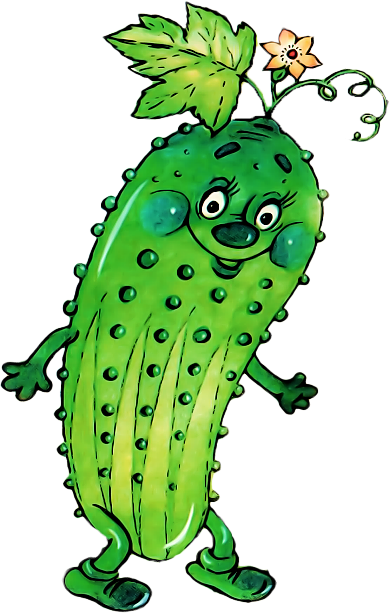 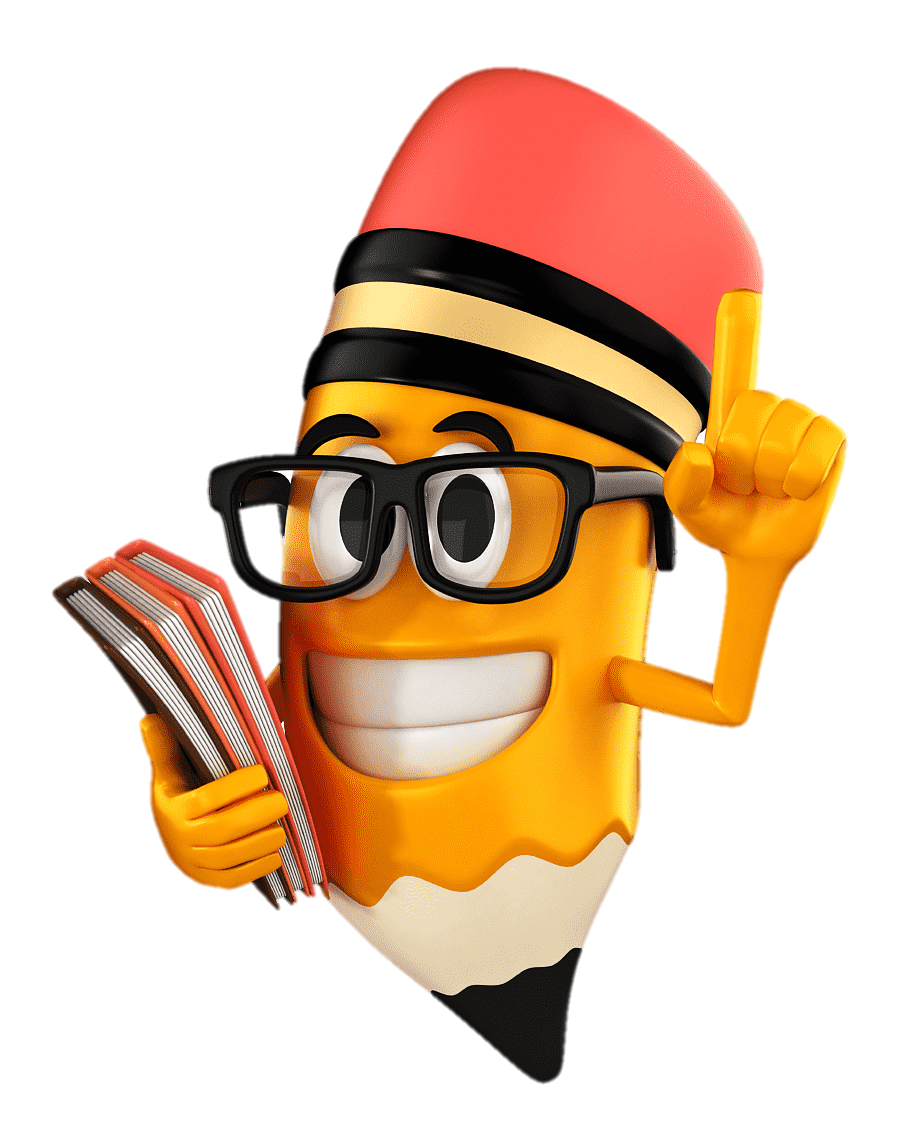 Поясніть, що на малюнку не так
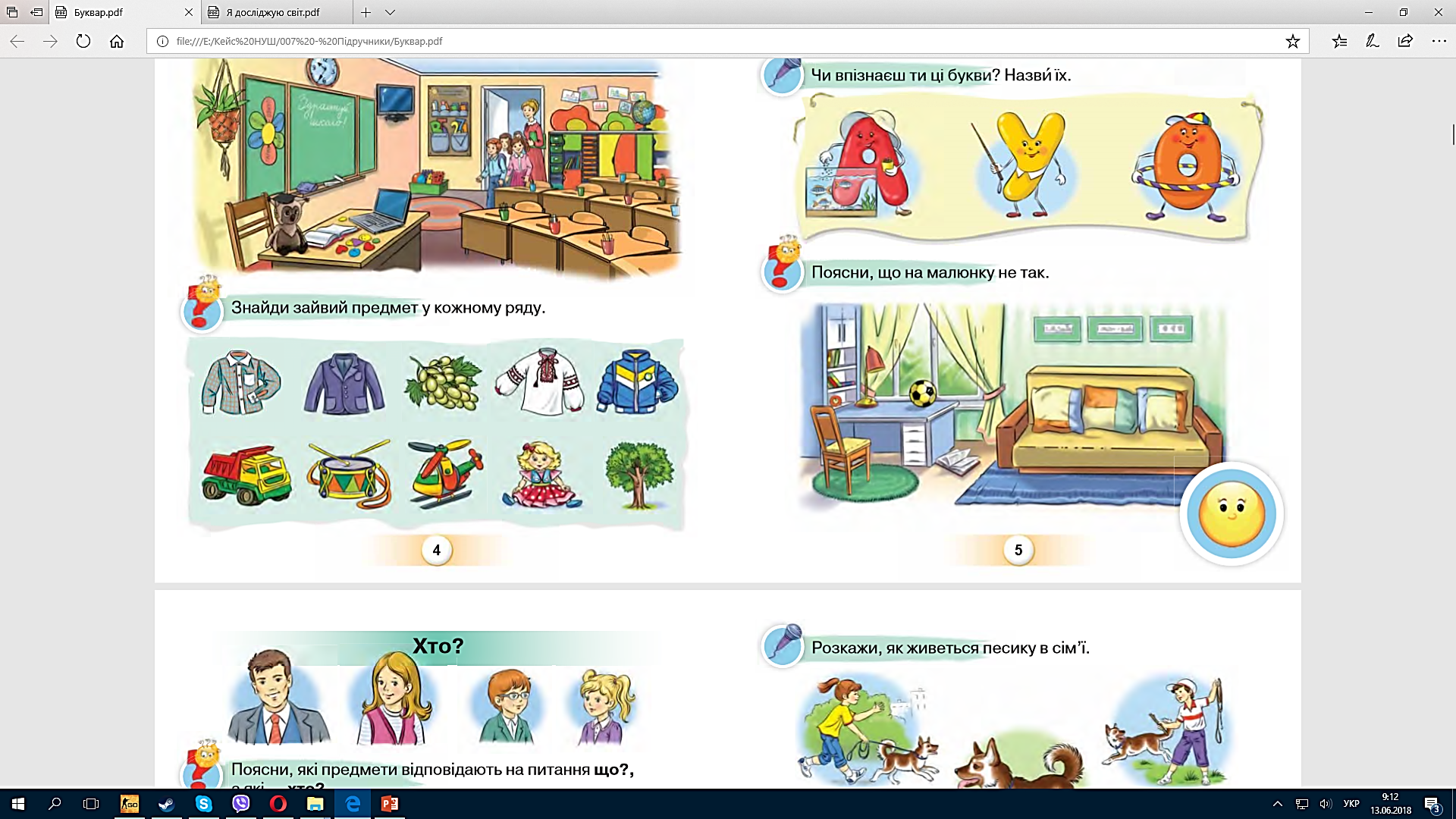 Підручник.
Сторінка
5
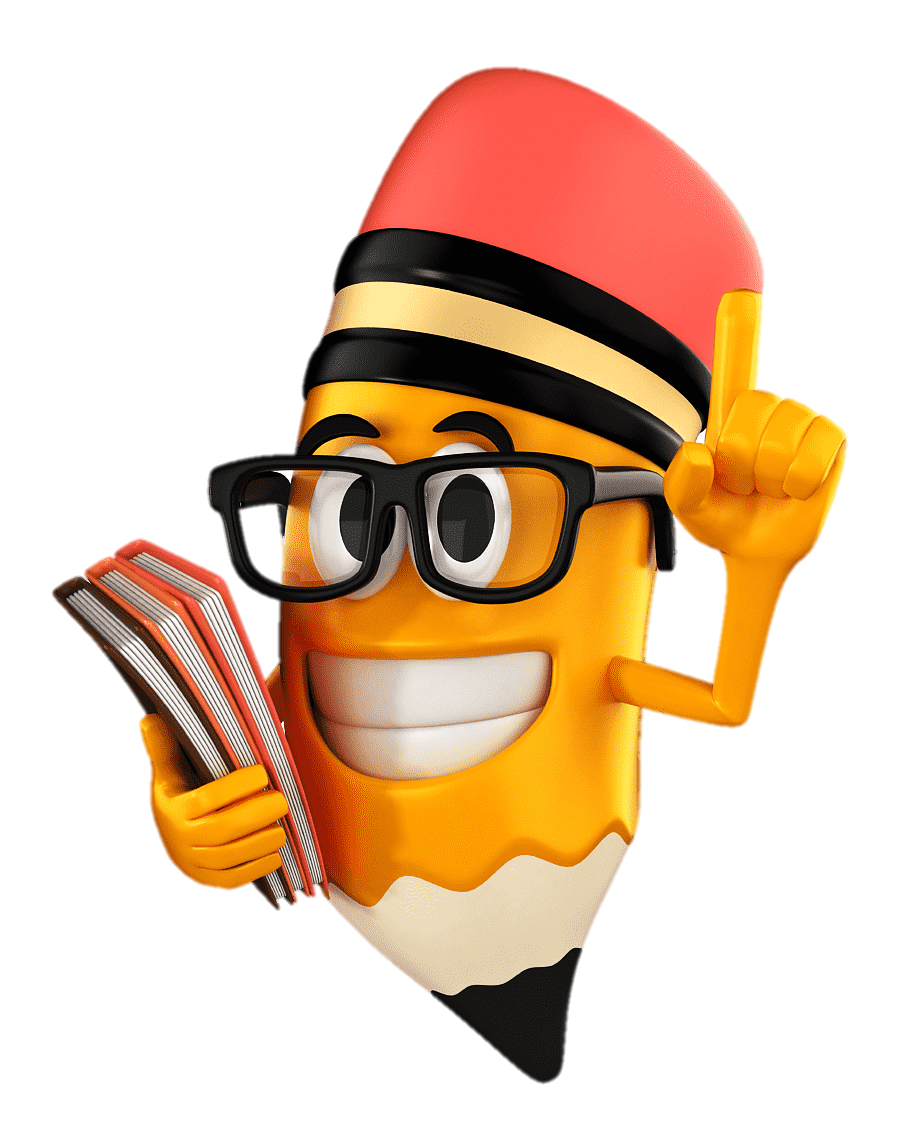 Робота в зошиті
Обведи навчальні речі. Назви' обведені предмети.  
Постав питання до цих слів.
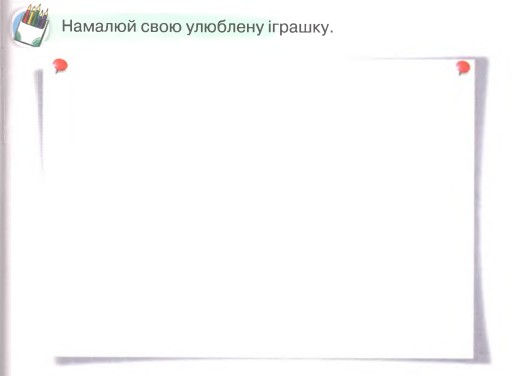 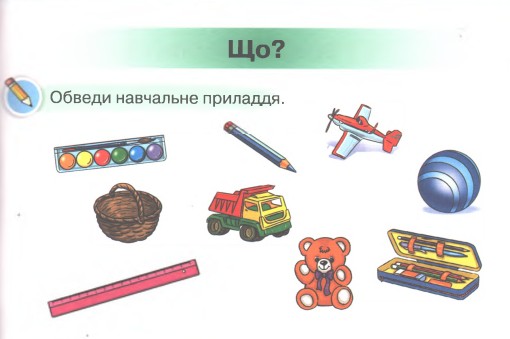 Зошит.
Сторінка
3
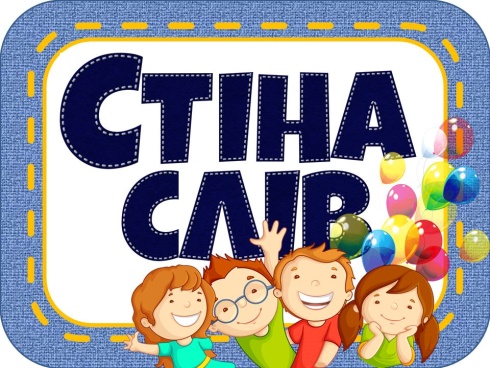 Словникова робота
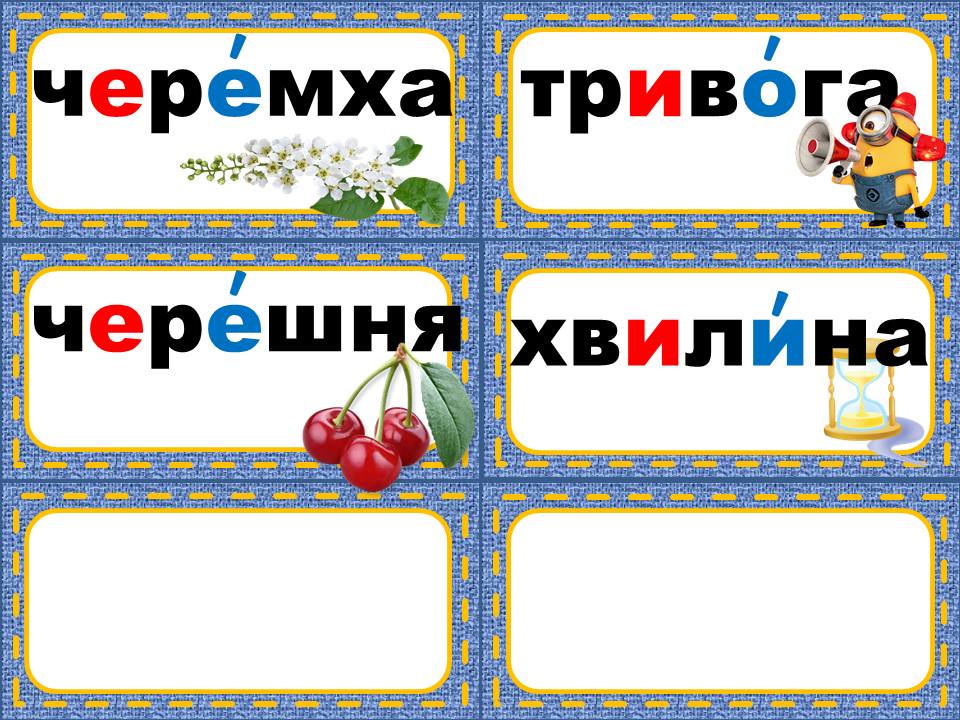 портфель
рюкзак ранець
дошка парта 
шкільне
приладдя
урок читання
буквар абетка
перерва
руханка
фізхвилинка
Online завдання
Відскануй QR-код або натисни жовтий круг!
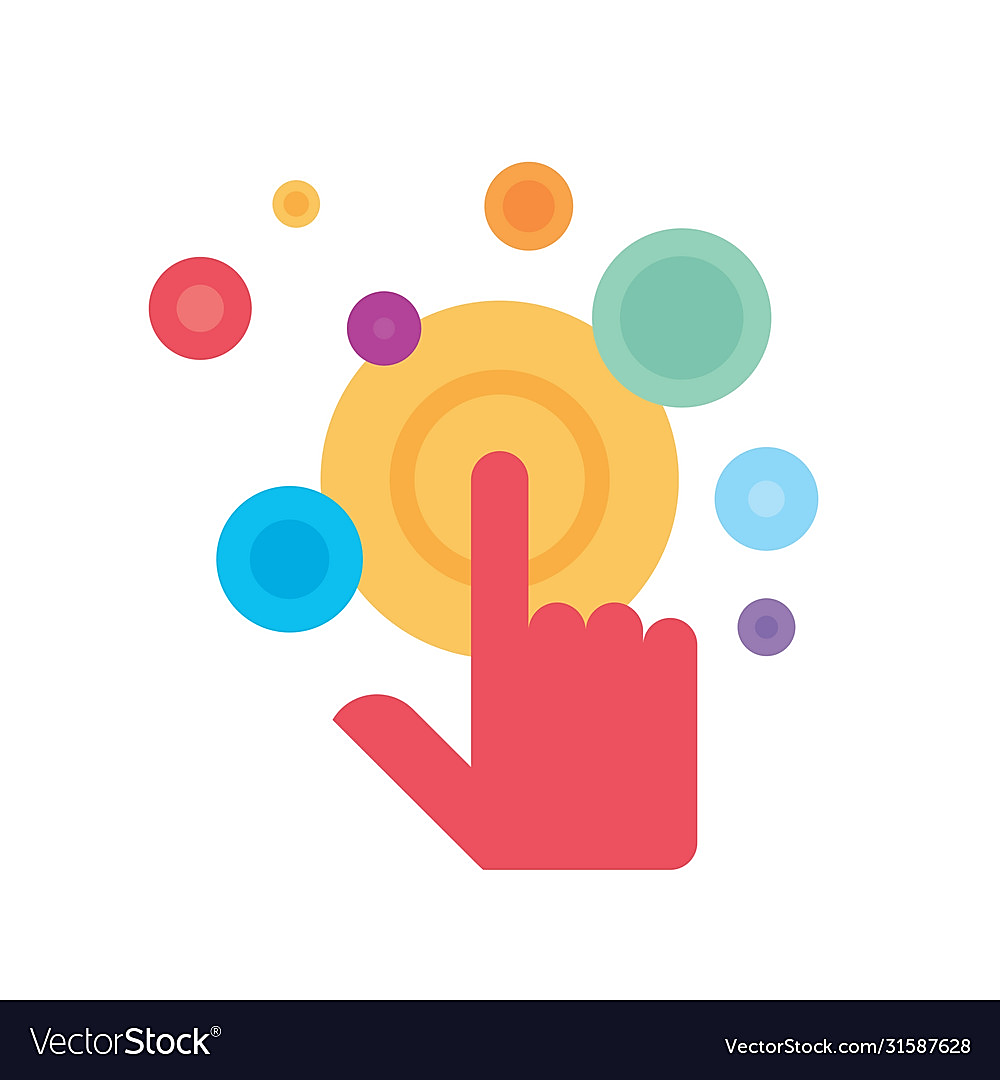 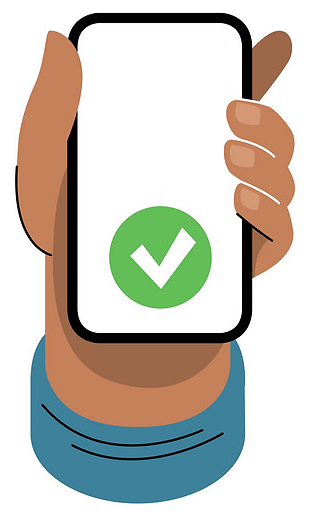 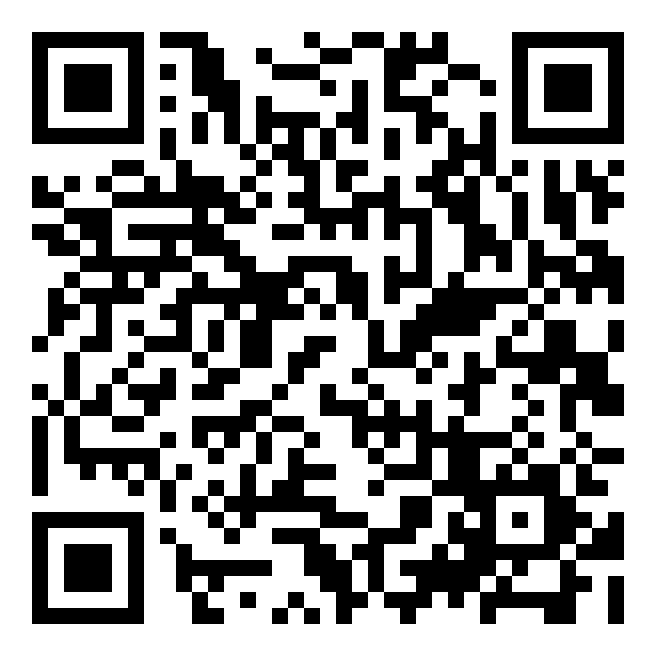 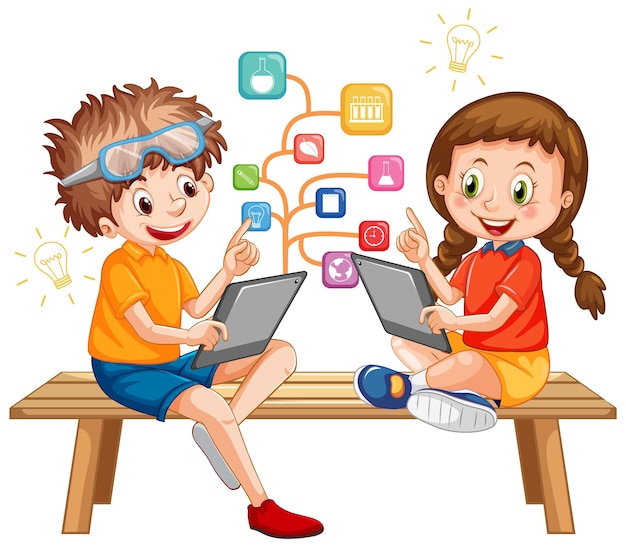 Online завдання
Відскануй QR-код або натисни жовтий круг!
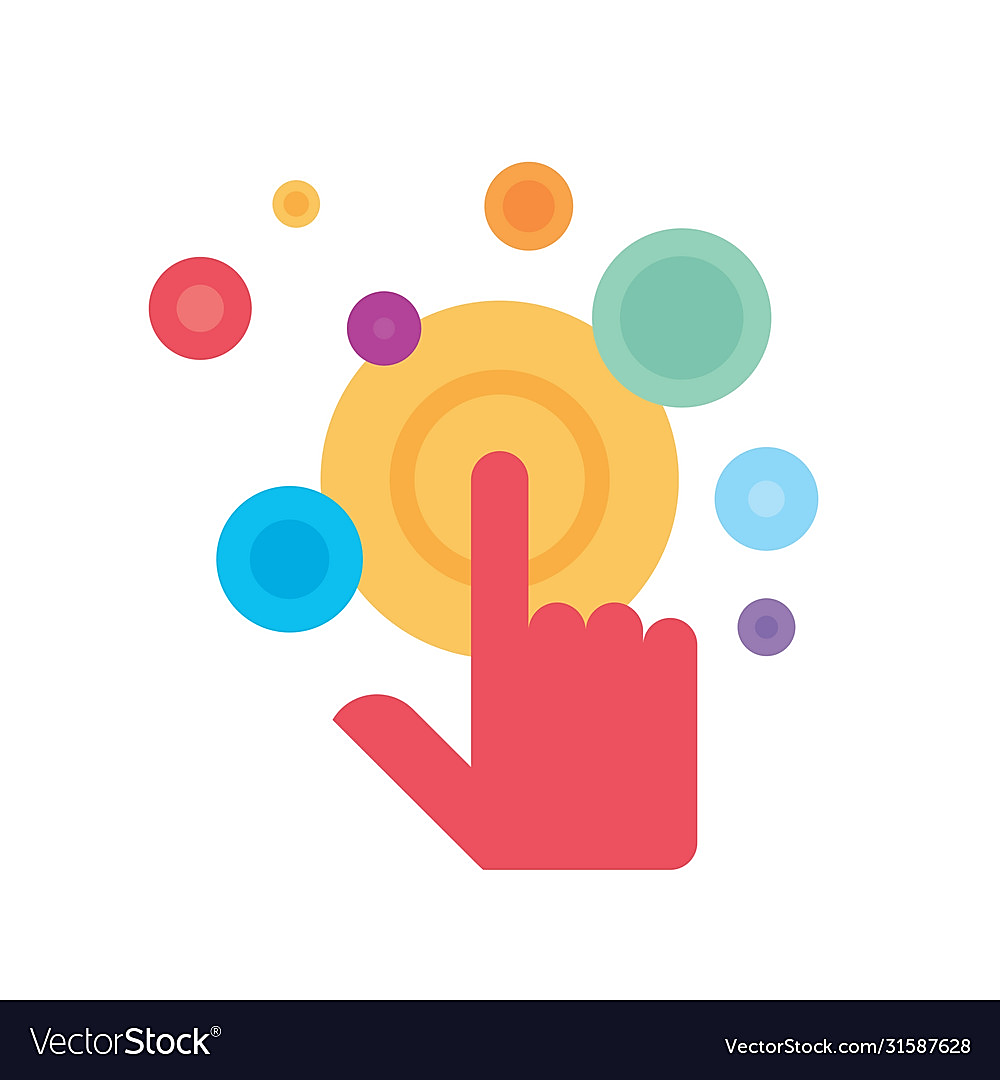 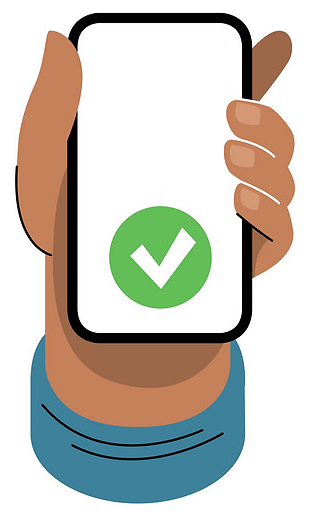 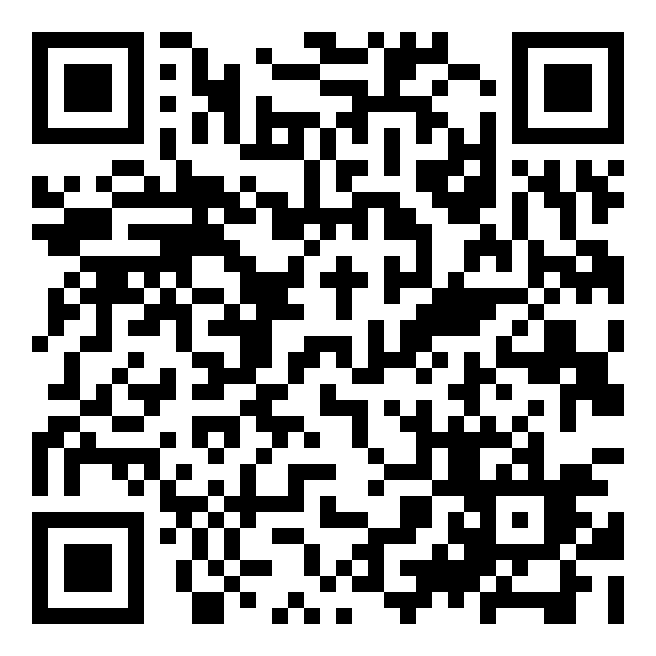 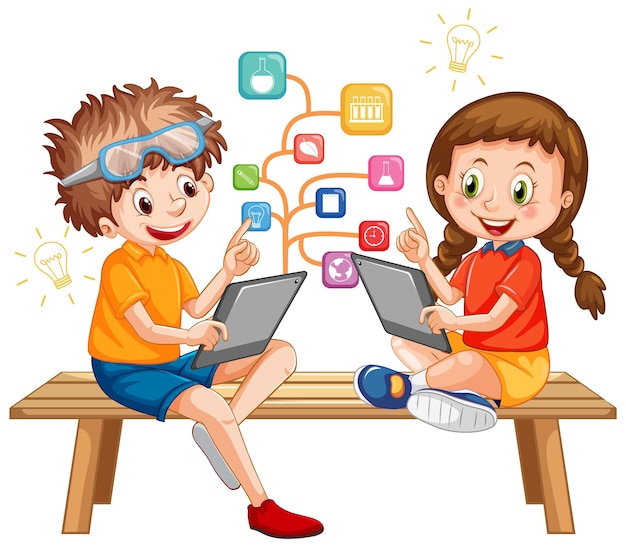 Вправа «Мікрофон»
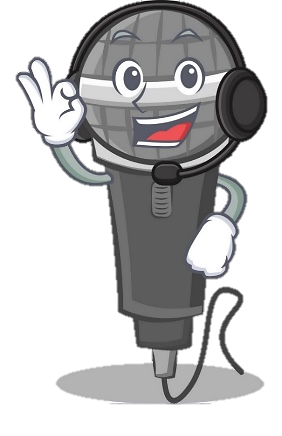 Що нового ви сьогодні дізнались?
Яких правил потрібно дотримувати на уроці?
Яка книга допомагатиме вам навчатися читати?
Чого ви навчились на уроці?
Який настрій зараз у вас?
Рефлексія. Обери відповідну цеглинку LEGO
Цеглинку ЛЕГО підійміть, зустріч нашу оцініть!
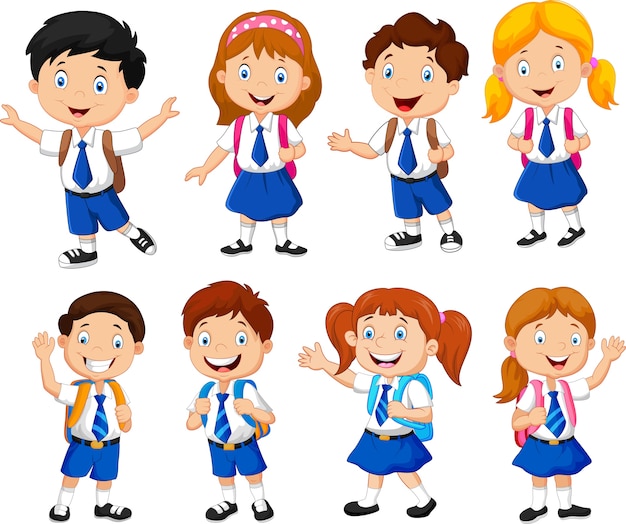 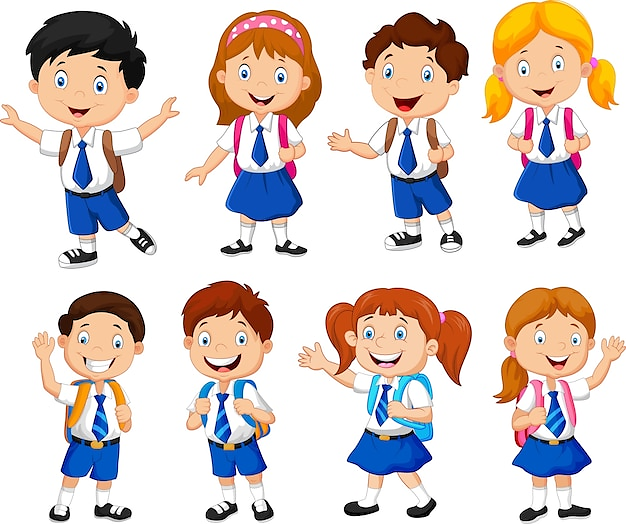 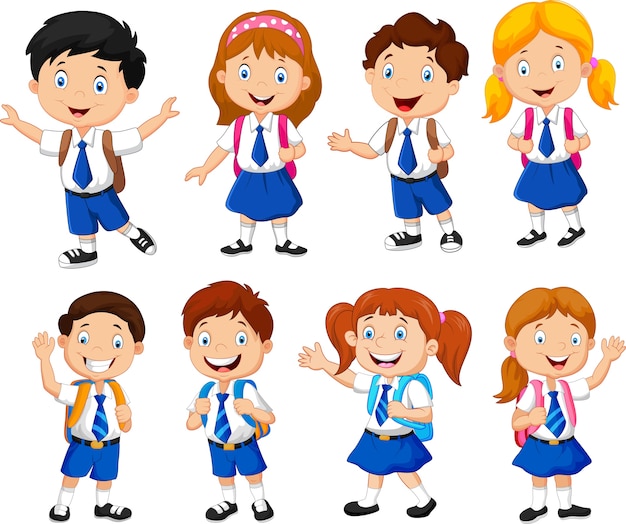 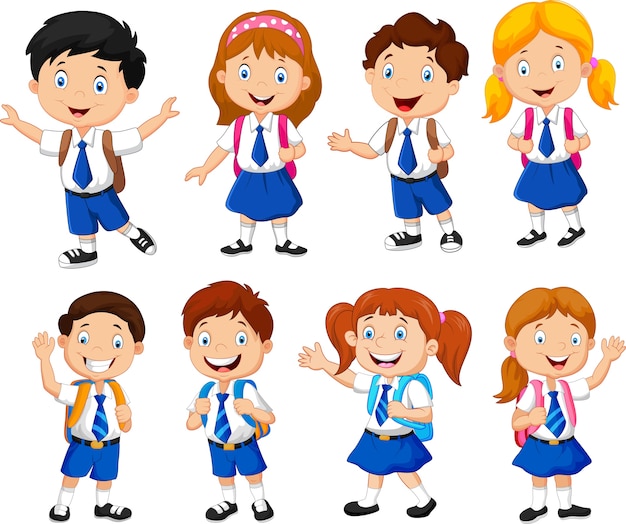 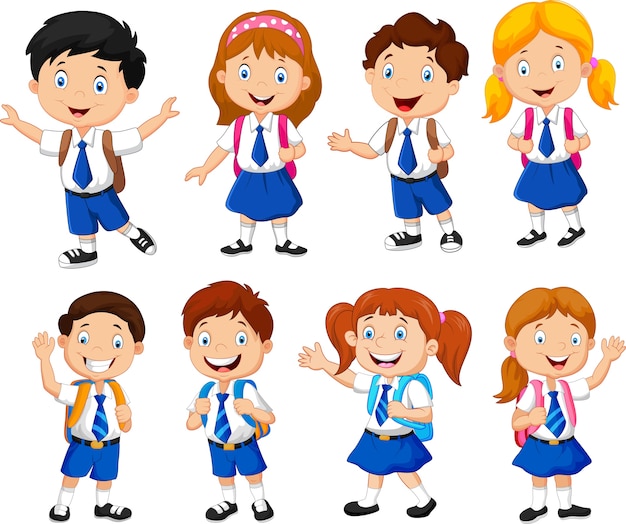 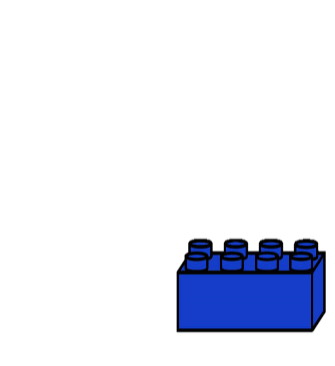 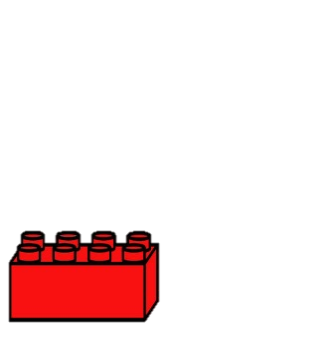 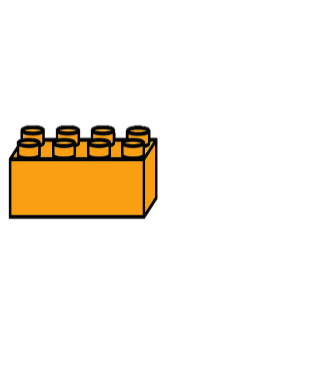 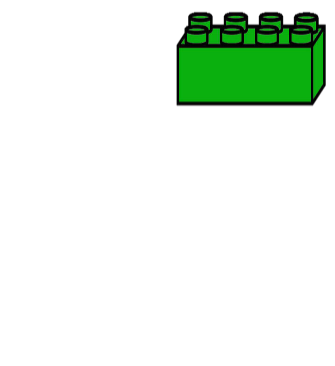 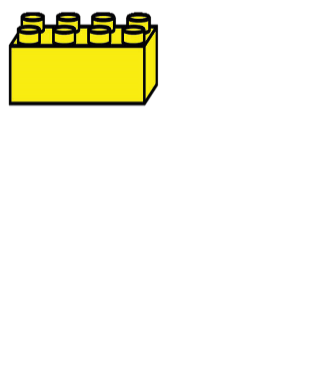 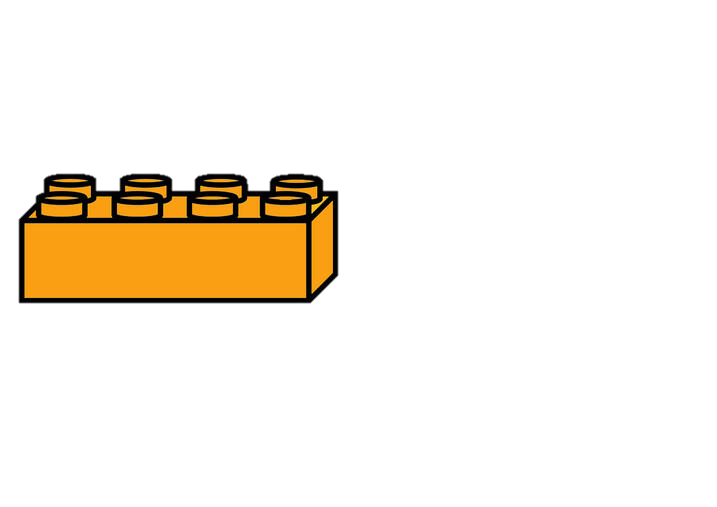 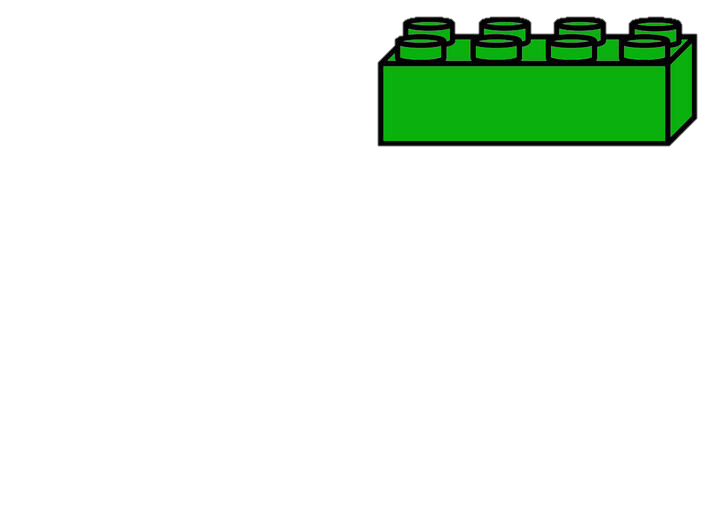 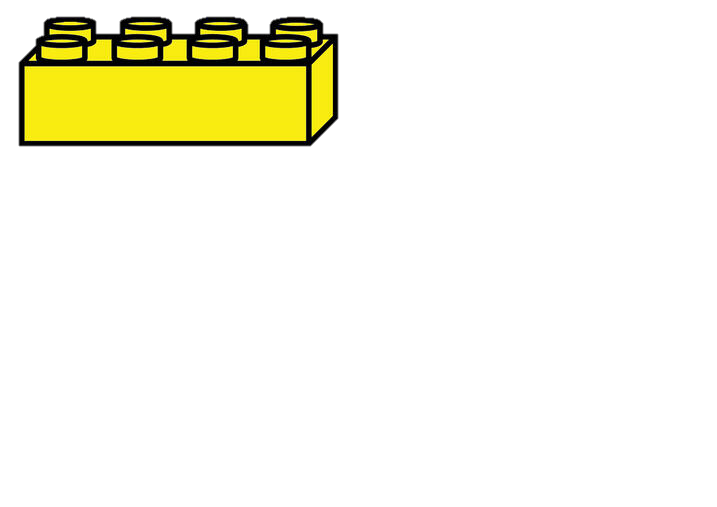 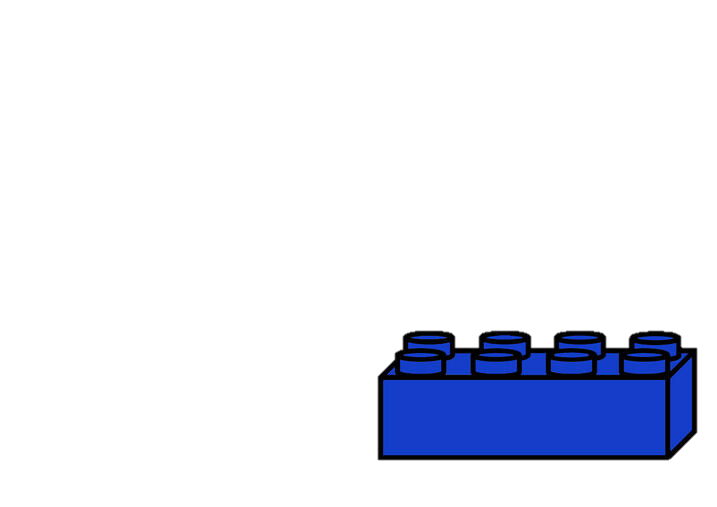 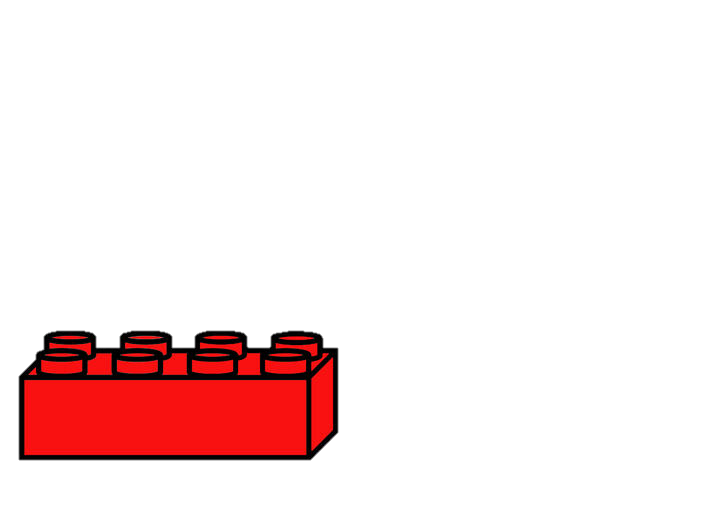 Було цікаво!
У мене все вийшло!
Я трошки втомилась!
Все було легко!
Було складно!